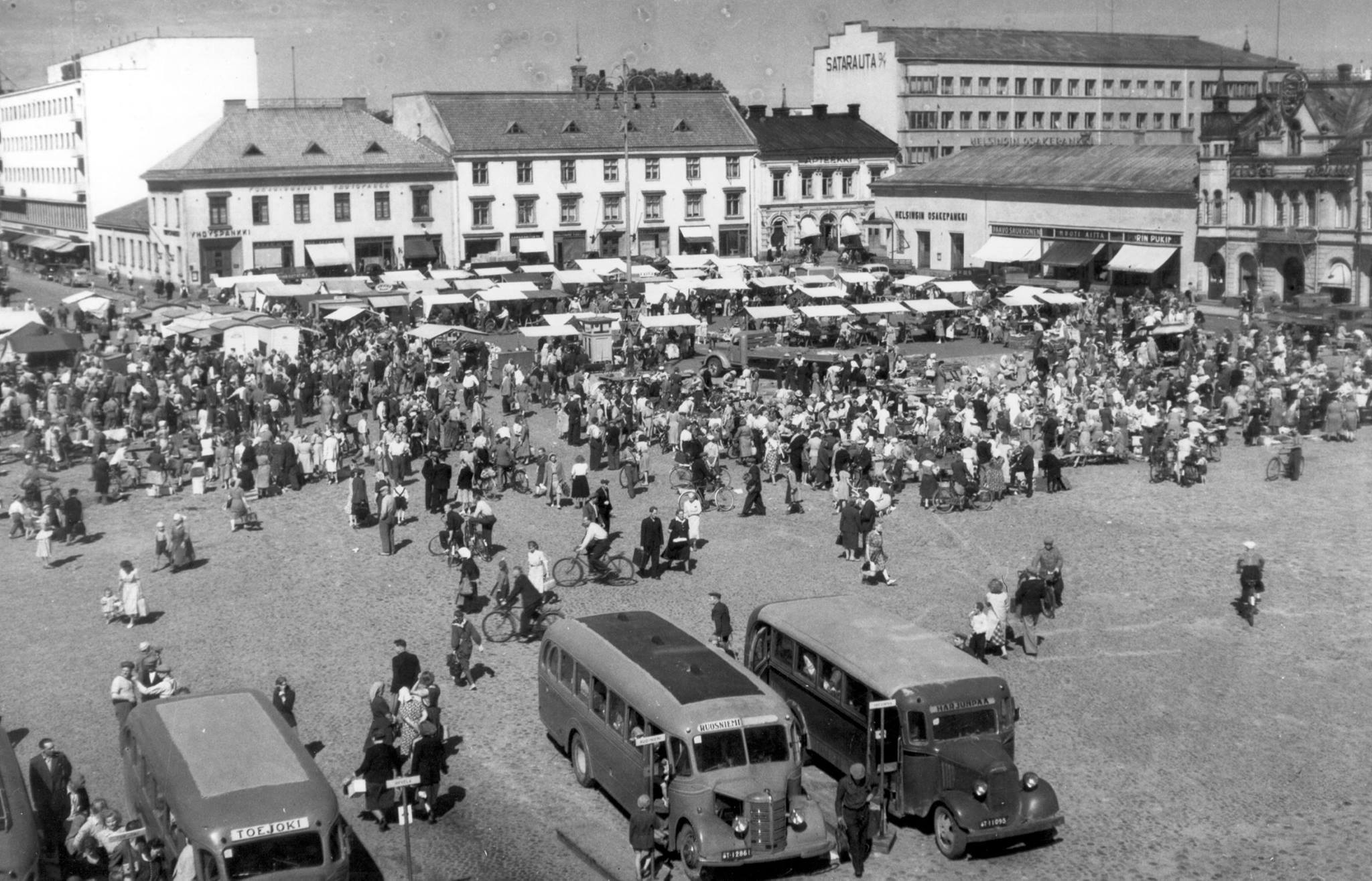 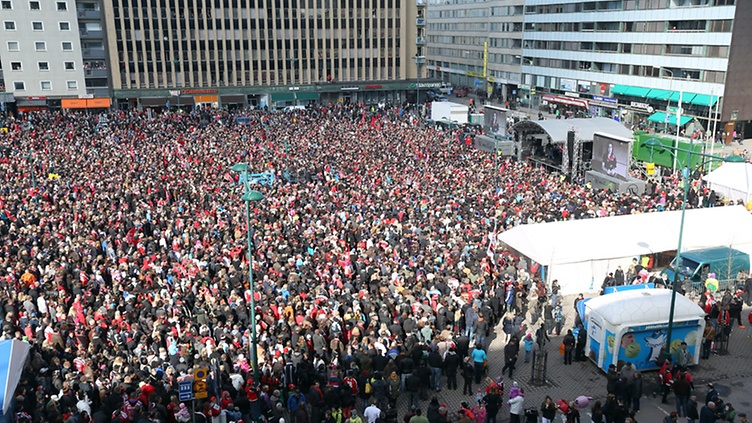 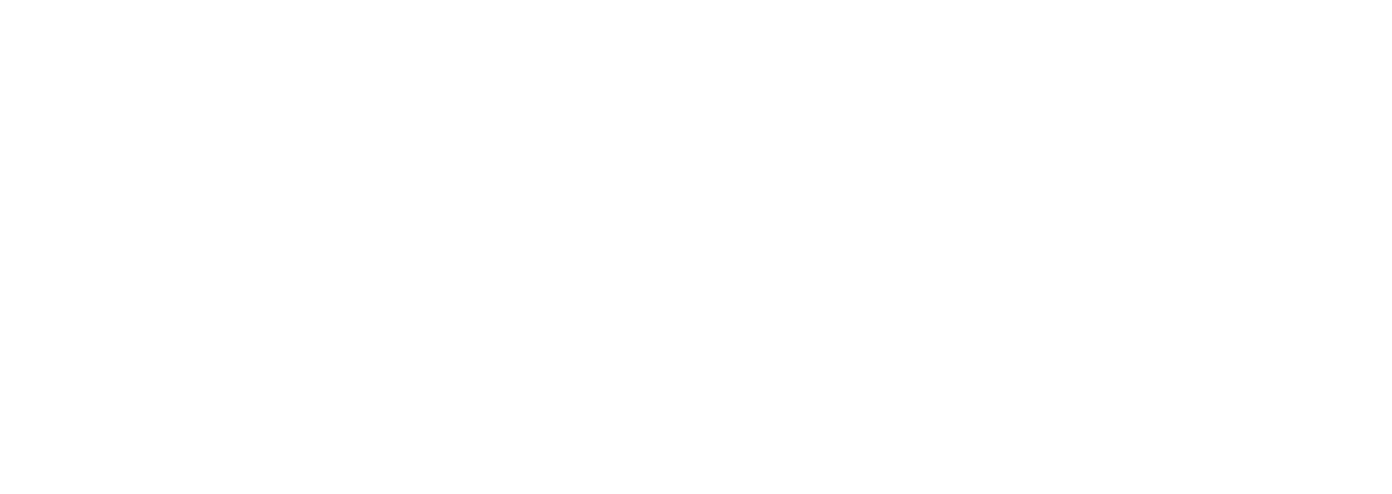 Toimintakertomus 2023
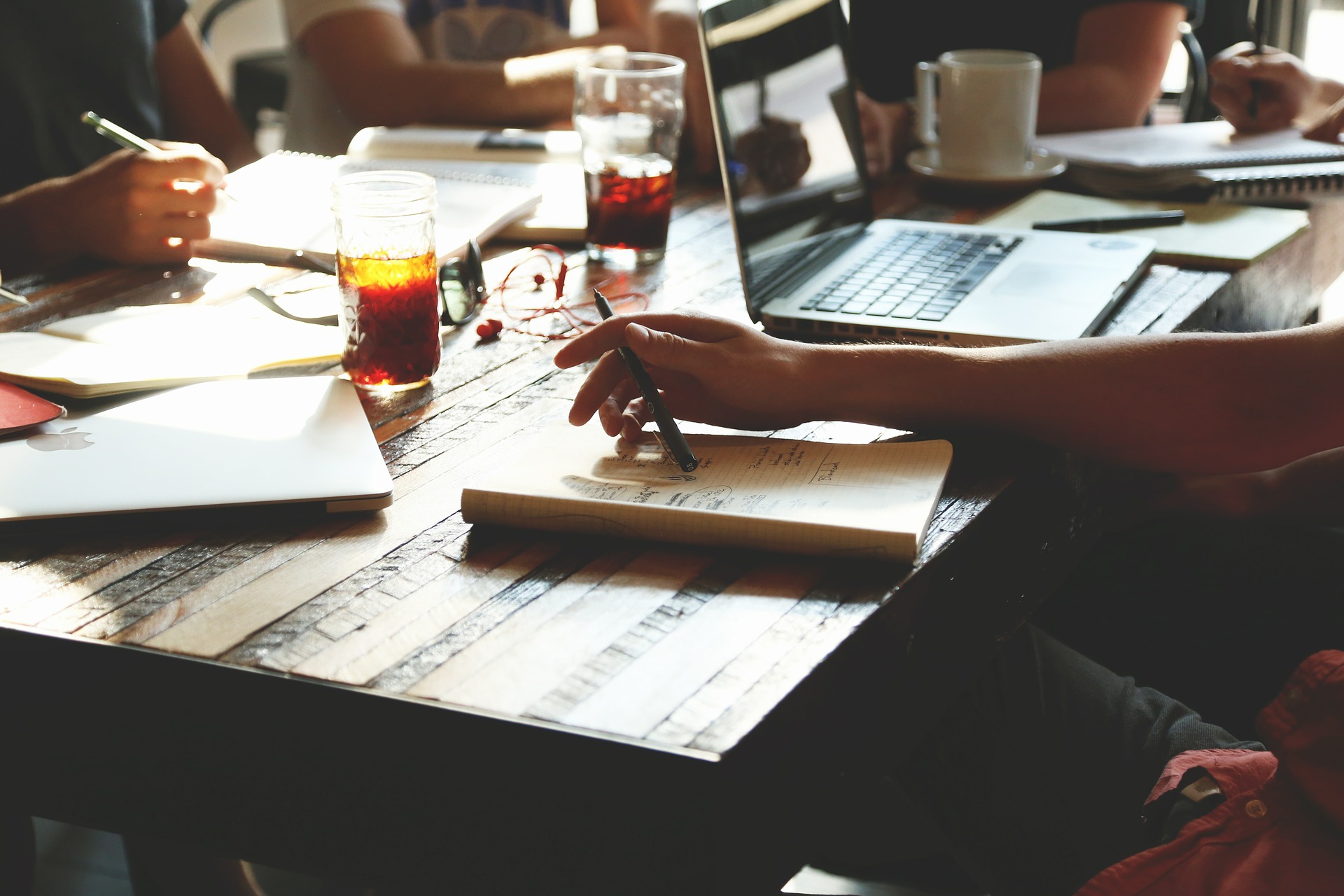 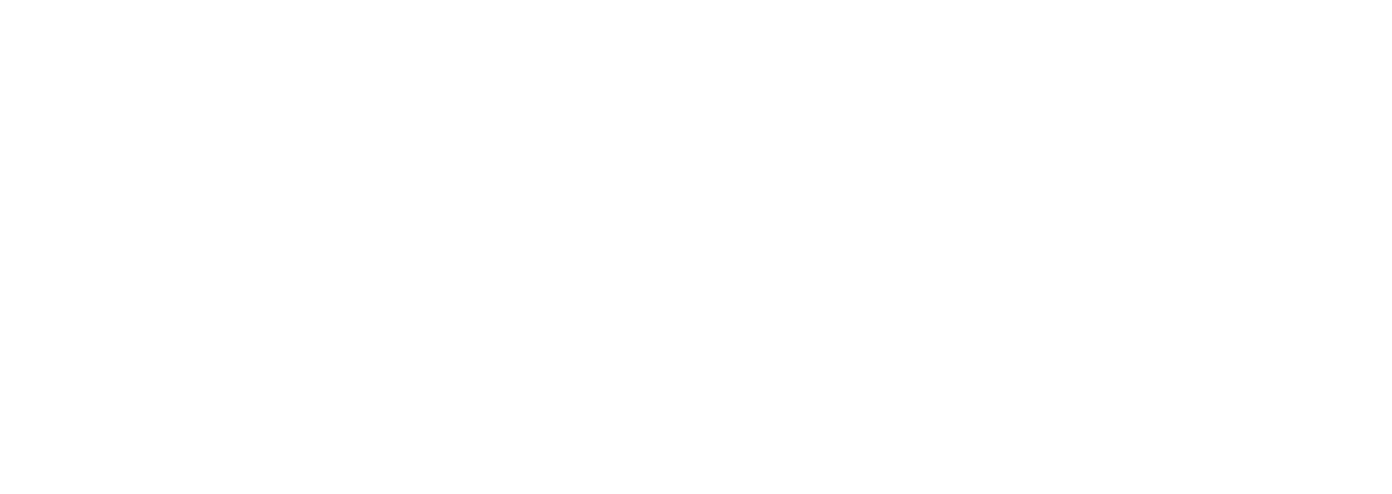 Porin Yrittäjät ry
Jäsenmäärä 1.1.2023 yhteensä 1311 yritystä. Jäsenmäärä  31.12.2023 yhteensä 1265 yritystä.
Jäsenmäärän nettotappio oli 46 jäsentä.
Toimistotilat Satakunnan Yrittäjien tiloissa:  Isolinnankatu 24, Herttuantori 4 krs
Sihteerinä toimi Nita Vallimäki
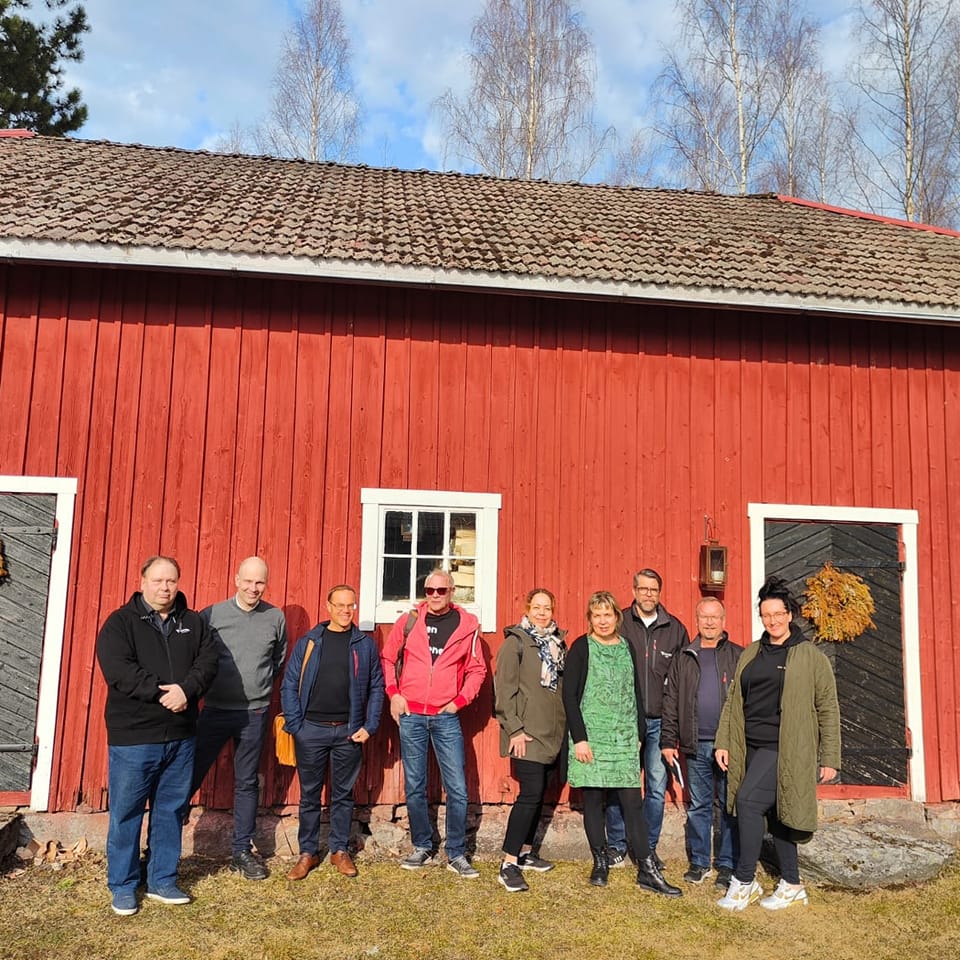 Anette Ahokas    Ilkka HärmäläinenJari TaimiMika Tuovinen (vpj)Mikko Kivinen         Mikko Sundell (pj)Mikko Virtanen (vpj)Minttu Porri (vpj)     Niina Etelätalo        Rami ViitasaariTiina StenmanTimo WallinTytti Laine
Hallitus 2023
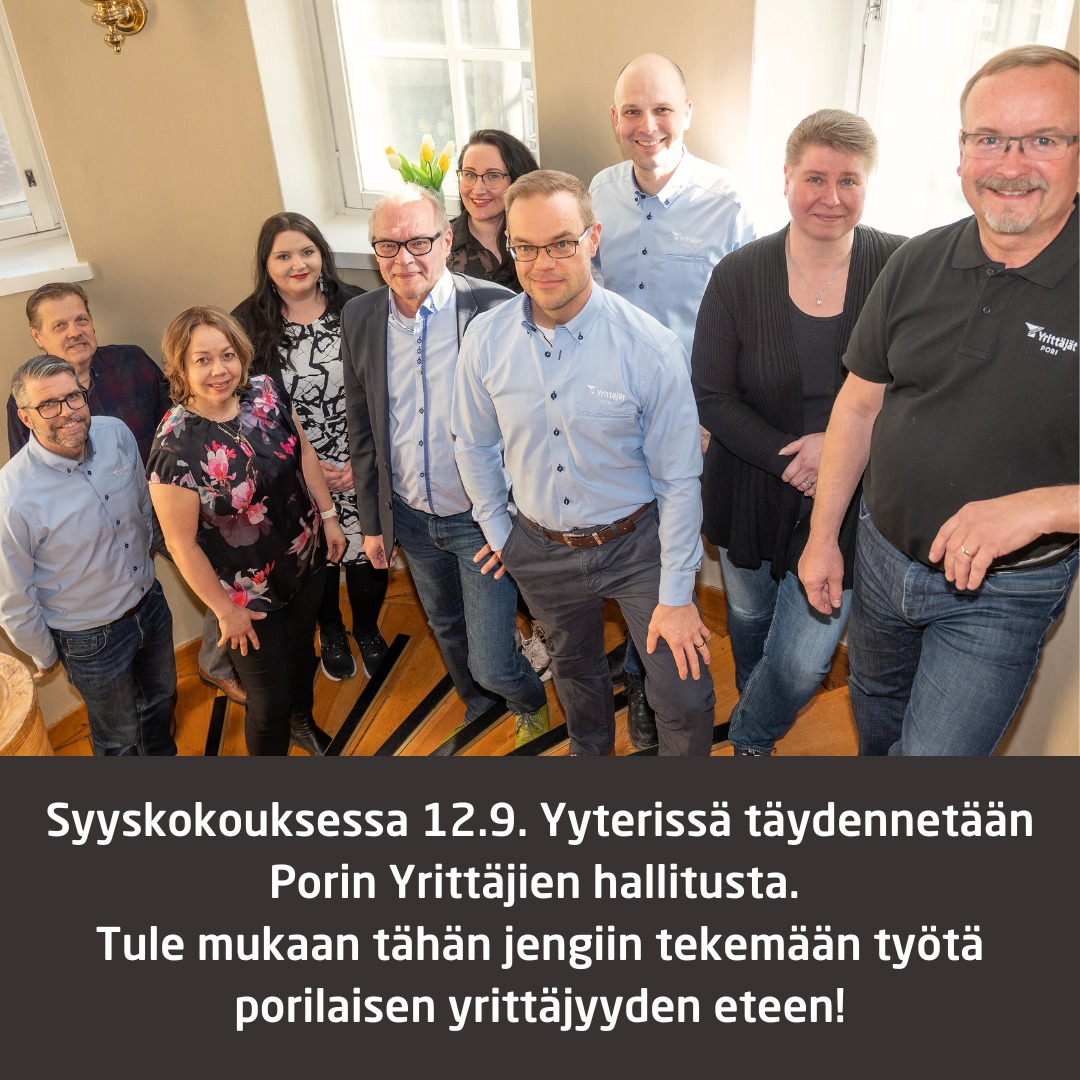 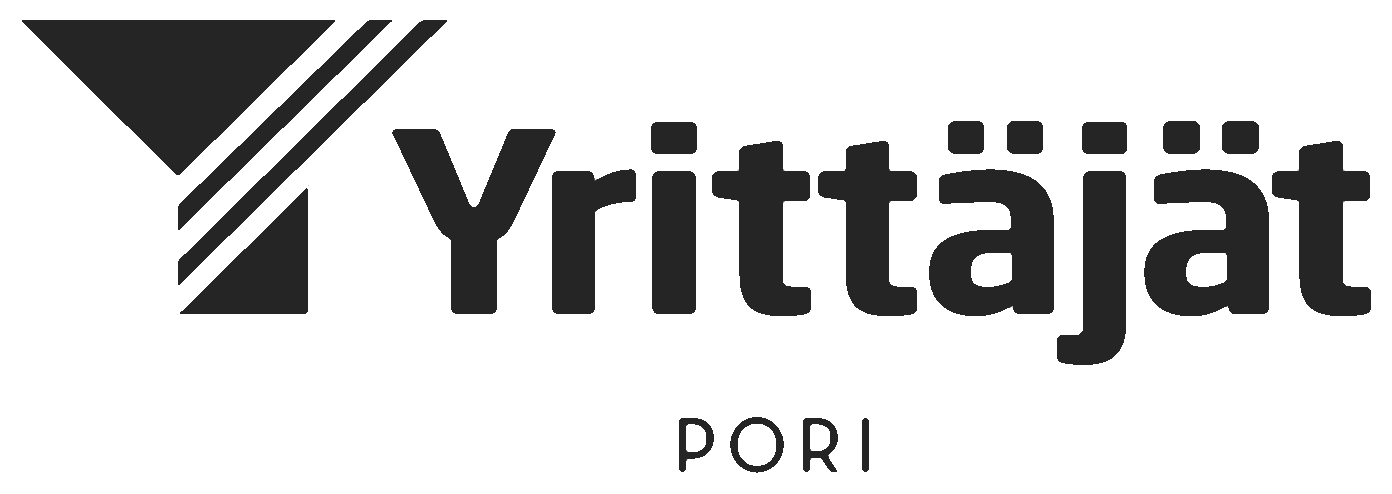 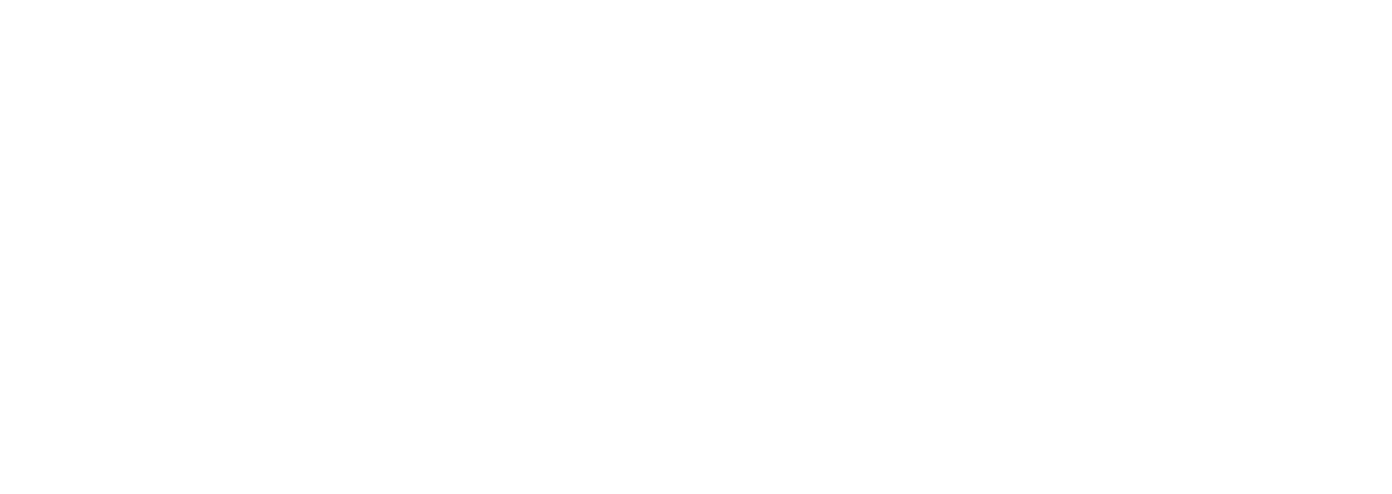 Rohkeus – Uudistumiskyky – Luotettavuus – Positiivisuus
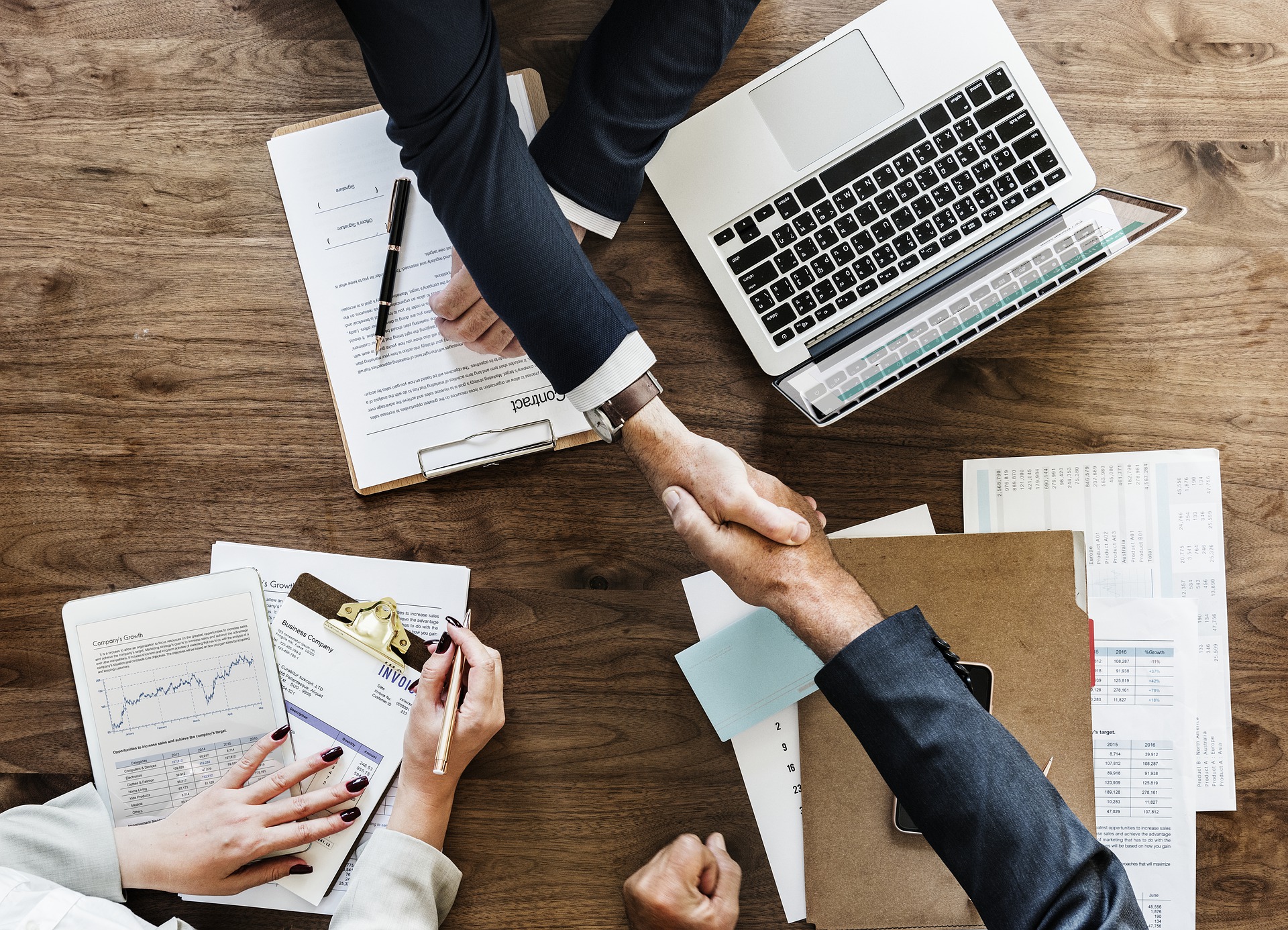 Arvot ja Teema 2023
PORILAINEN
YRITTÄJÄ
”Pärjää viäl paremmi”
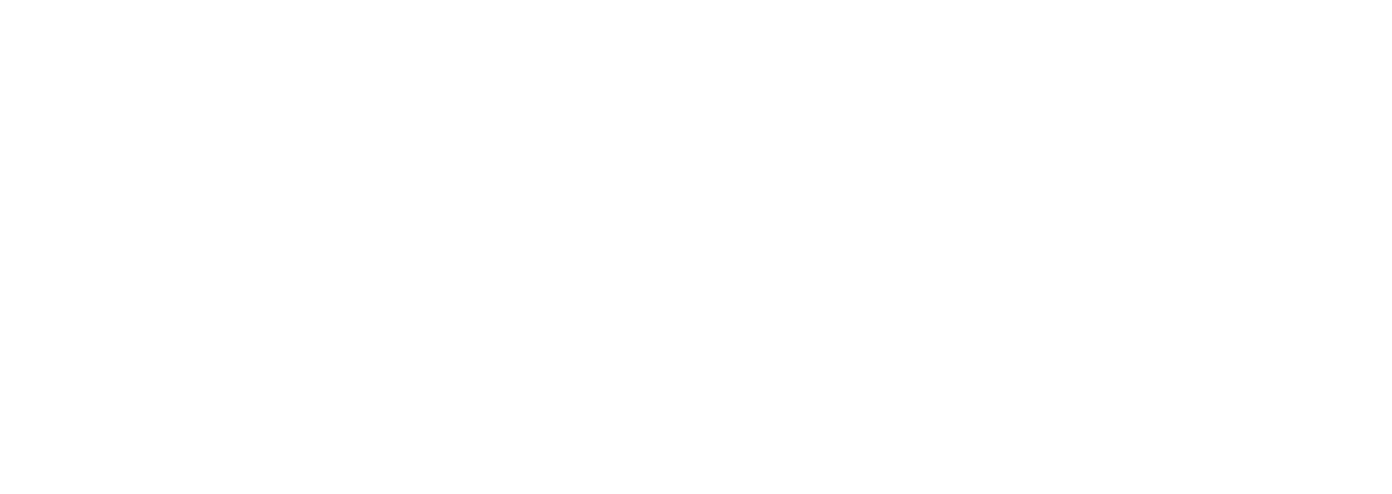 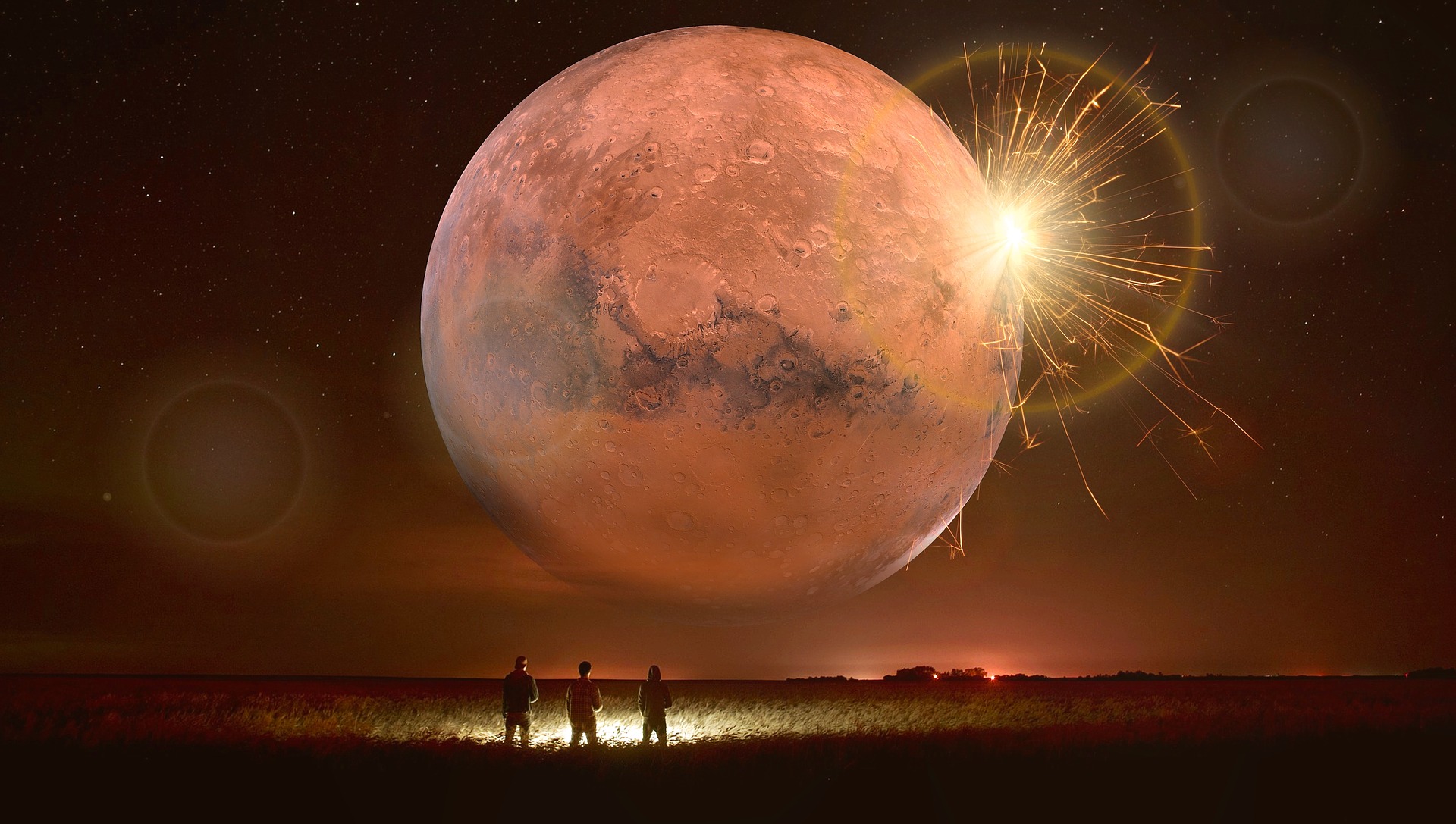 Vaikuttaminen
Elinkeinotiimissä oli 2023 kuusi kokousta
Useita viranhaltijoiden tapaamisia, erilaisissa yhteyksissä
Tavattu yrittäjävaltuutettuja
Erilaisia Porin kaupungin ja Yrittäjien välisiä tapaamisia vuoden 2023 aikana noin 25
Yhteistyö muiden Porin seudun toimijoiden kanssa
Porin Kaupunki,
Porin Kaupunkikeskusta ry (Porikorttelit),
Noormarkun Yrittäjät ry, 
Lavian Yrittäjät ry, 
Prizztech Oy,  
VisitPori Oy,   
Pori-Seura ry, 
Karhuseutu ry, 
Oppilaitosyhteistyö esim. Yliopistokeskus, SAMK, Winnova, Porin Lyseo.
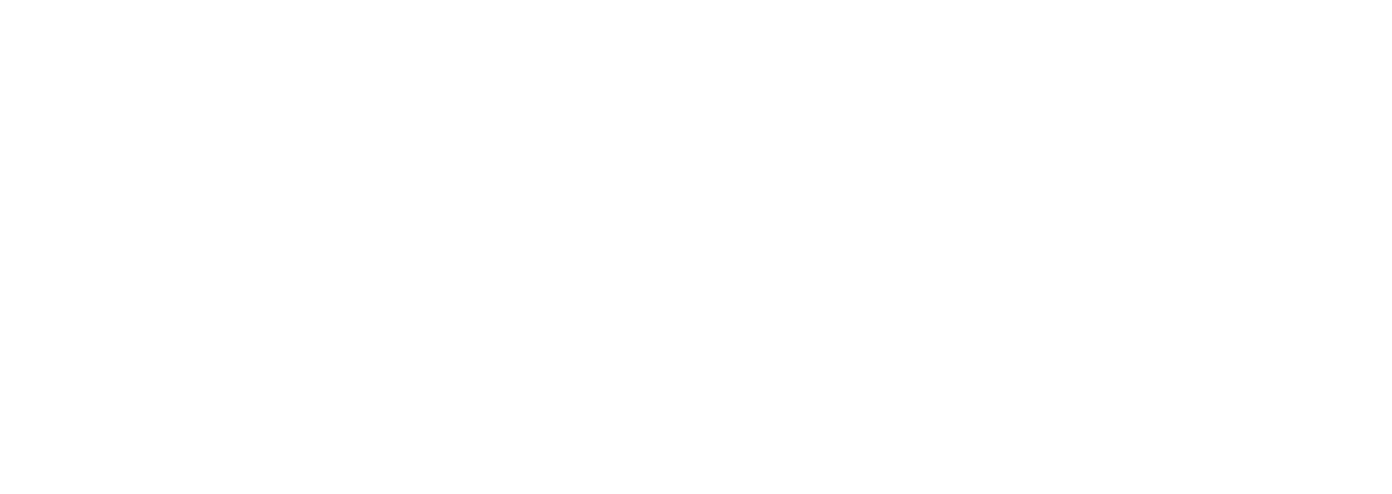 Edustus Satakunnan Yrittäjissä
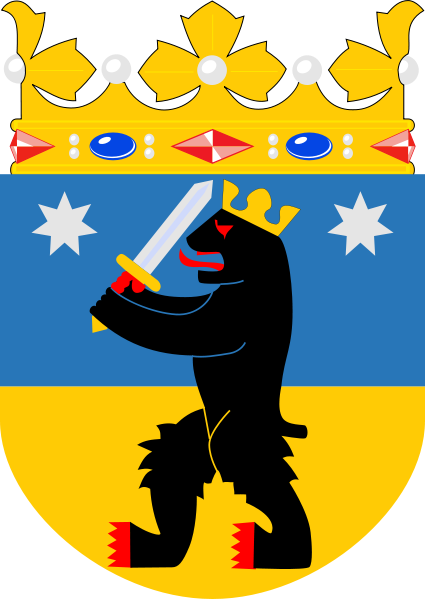 Puheenjohtajana Jukka Hurrila
Hallituksessa
Mikko Sundell 
Timo Wallin
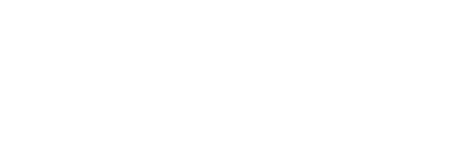 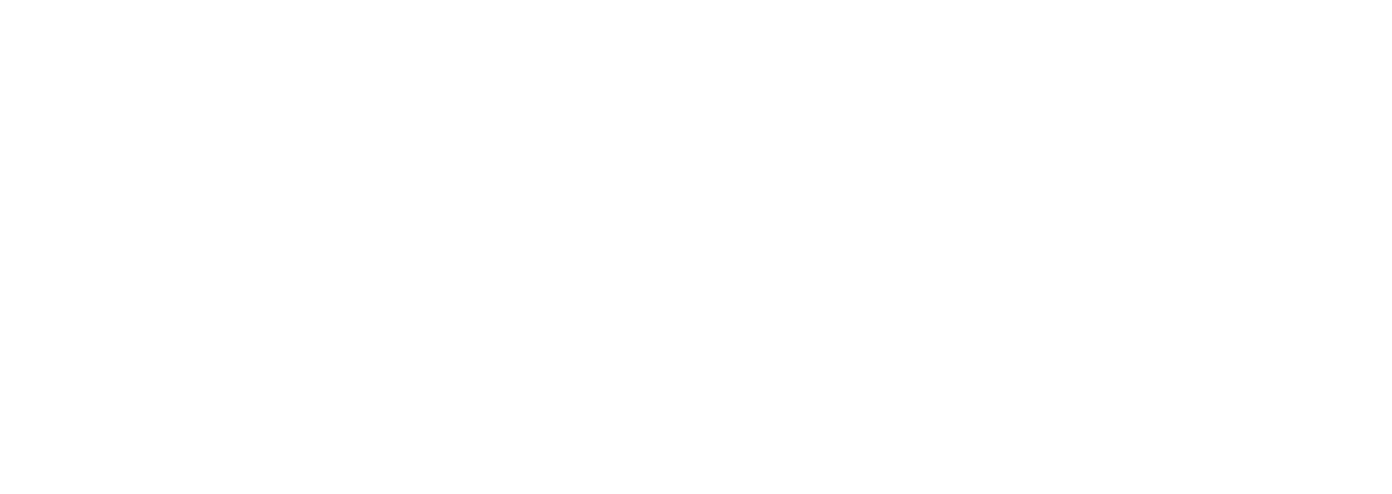 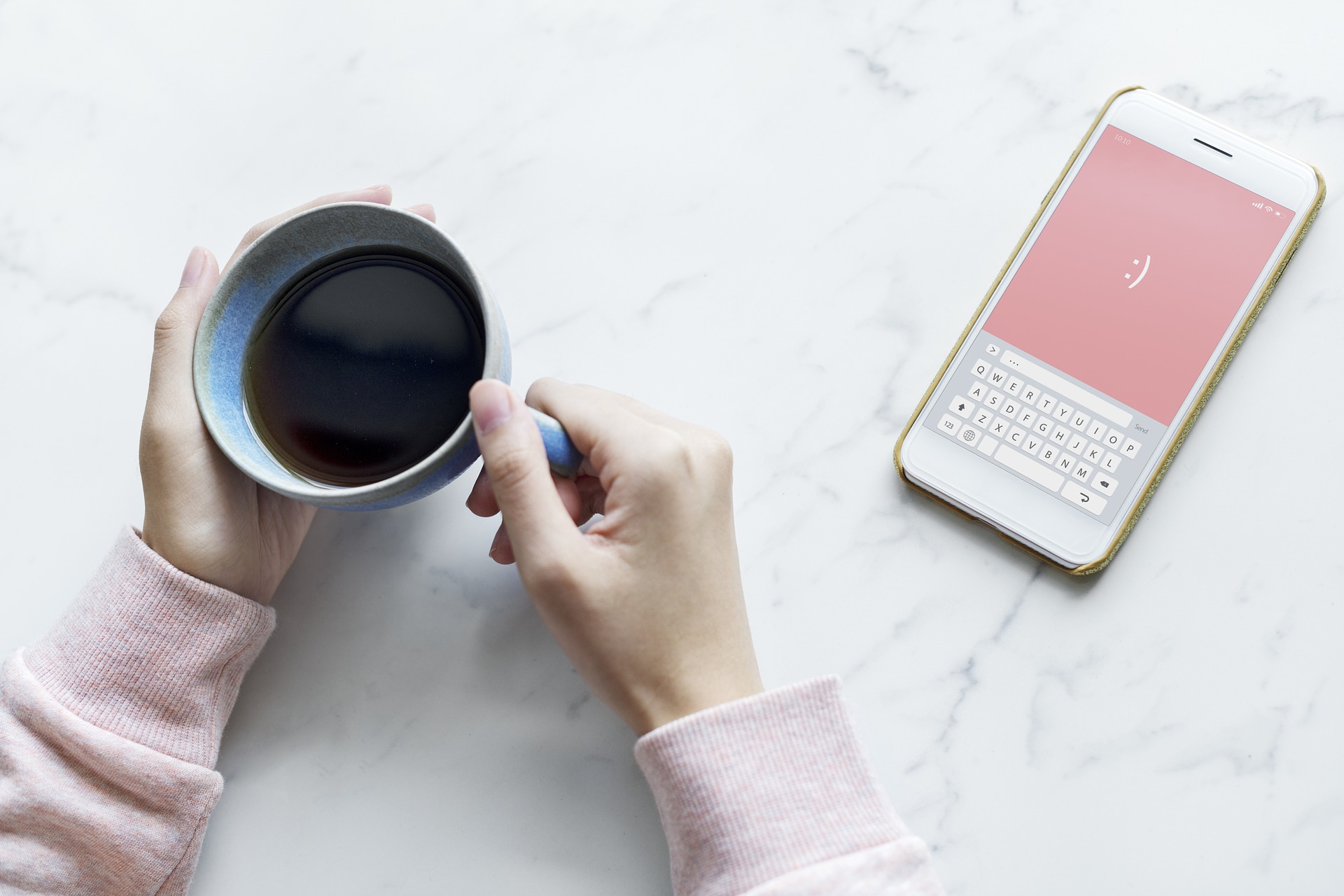 Verkostoituminen
Porin Yrittäjät järjesti  jäsenille 23 eri tapahtumaa ja koulutusta, niissä kävi yhteensä 672 osallistujaa.
Lisäksi erilaisia yhteistyö tapahtumia olivat Toritanssit noin 3100 tanssin ystävää sekä Porin Päivän lastentapahtuma noin 2100 henkeä.
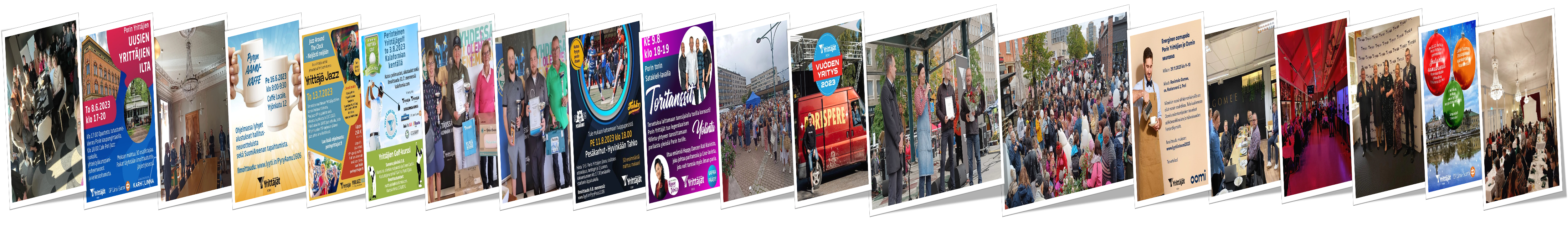 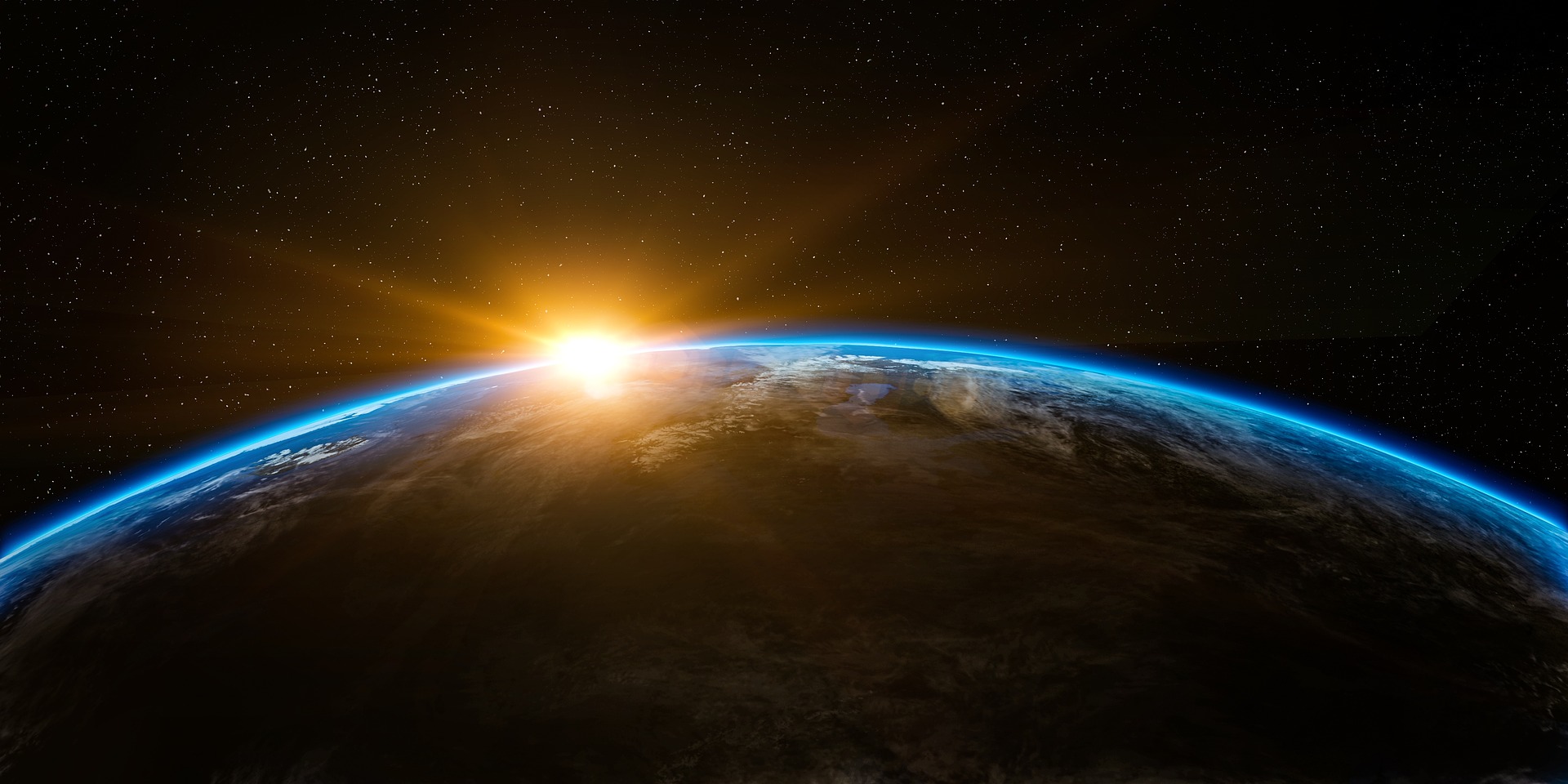 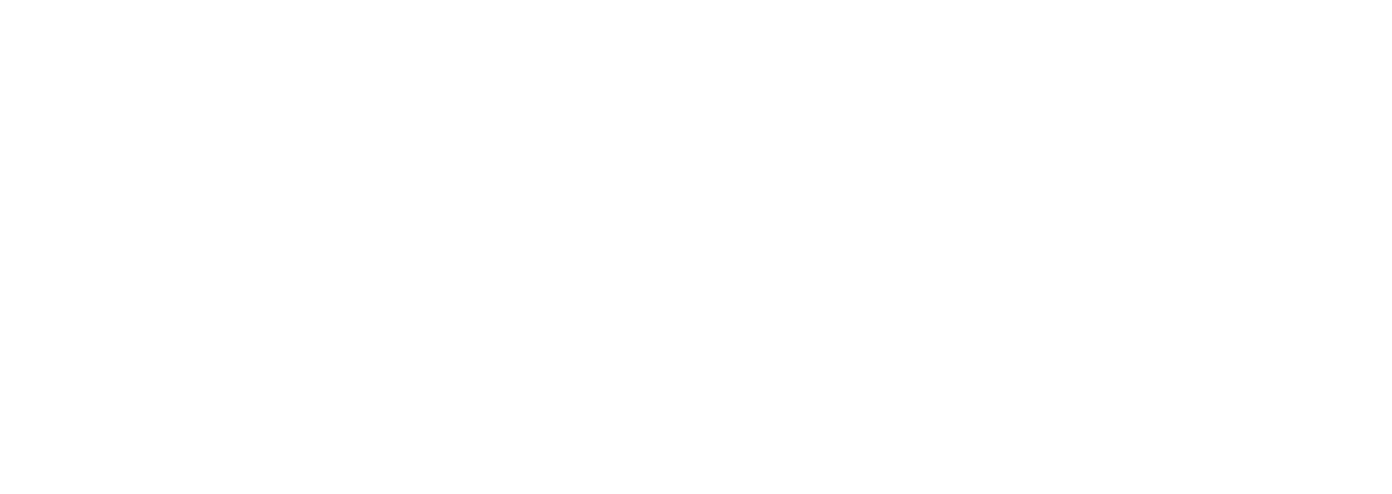 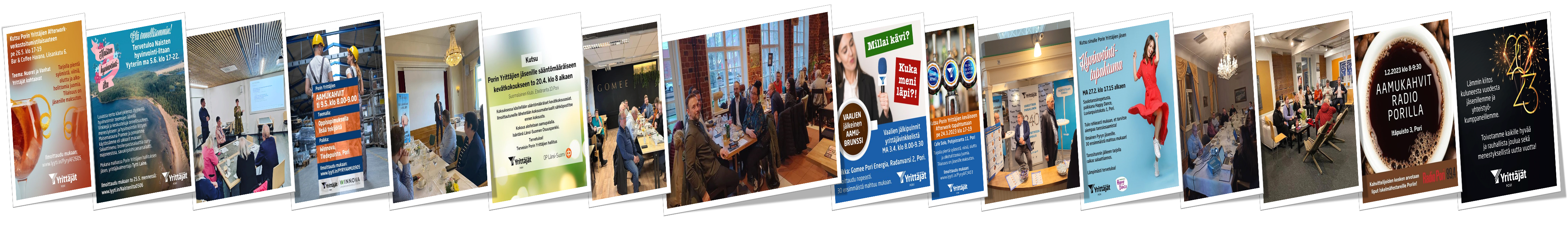 Tukeminen
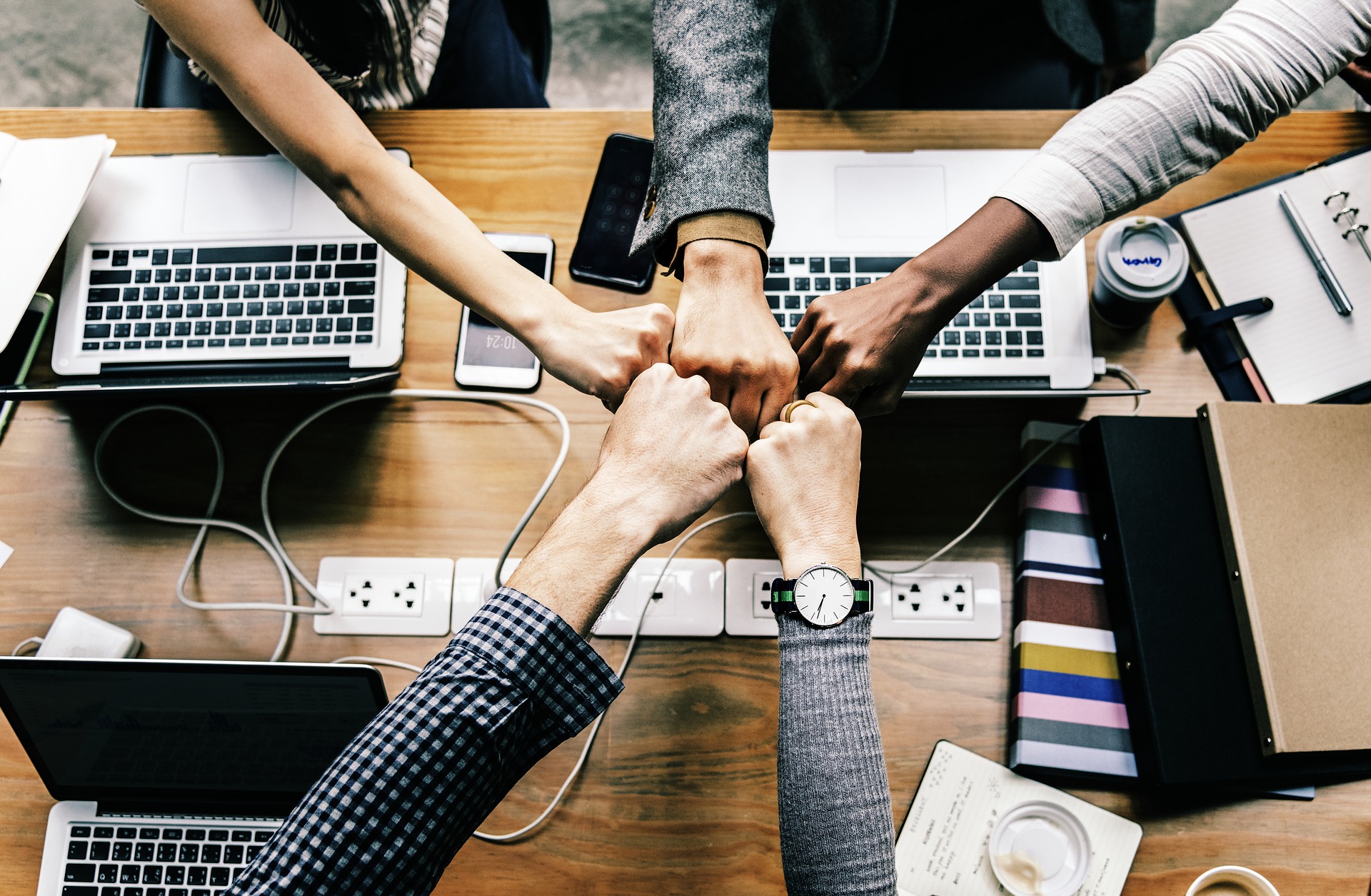 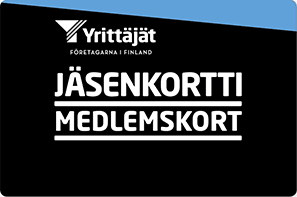 Työsuhdeasiat 
Yhtiö- Sopimus- Ja Kilpailuoikeus
Yrityksen Lakiasiat 
Julkiset Hankinnat 
Kansainväliset Asiat 
Kiinteistö- Ja Rakentamisjuridiikka  
Yritysverotus 
Kirjanpito- Ja Tilinpäätösasiat, Rahoitus
Yrityssaneeraus- Ja Konkurssiasiat
Laatu- Ja Ympäristöasiat 
Omistajan- Ja Sukupolvenvaihdos
Laskutus Ja Perintäjärjestelmät
Yritysviestintä
Henkilöstön Hankinta Ja Työnvälitys
Energia Ja Ympäristö
Luottotietorekisteri
Yrittäjän Tukiverkko
K-citymarketit, K-supermarketit ja K-marketit
Laivamatkat
Lakipalvelut
Lehdet ja kirjat
Lounas- ja kulttuurisetelit
Luotonhallinnan työkalut
Majoitus ja kokouspalvelut
Päivittäistavaratukku-kauppa
Polttoaineet
Puhelinliittymät ja laitteet
Sähköenergia
Vakuutukset
Yrityksen hälytysjärjestelmät
Yritys- ja numerotietopalvelut
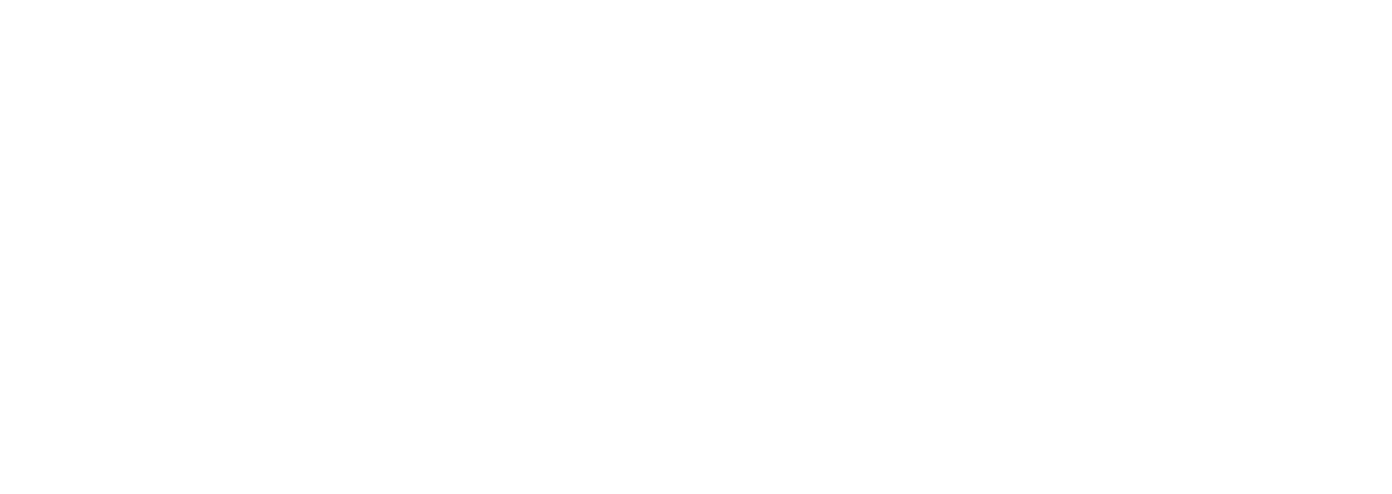 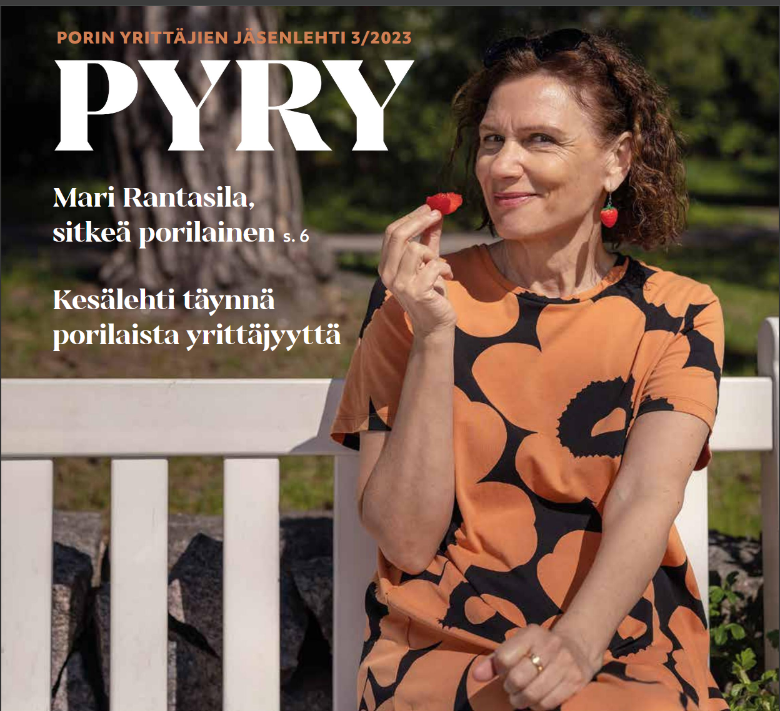 Viestintä 2023
Radio Porissa oli  Porin Yrittäjien oma ohjelmasarja jäsenyrittäjistä (16 eri toimialan yrittäjän tarinat yrittäjyydestä).
PYRY -jäsenlehti ilmestyi 5 kertaa vuonna 2023
Sähköinen uutiskirje ilmestyi 8 kertaa.
Facebook-sivusto:  (1502 tykkääjää), Palvelu-X (545  seuraajaa) ja Instagram (1506 seuraajaa)
Yhdistys edesauttoi omien yrittäjäjäsenten tunnettavuutta esim. juttujen muodossa omassa PYRY -jäsenlehdessä ja Satakunnan Yrittäjä –lehdessä sekä jäsenten palkitsemisilla.
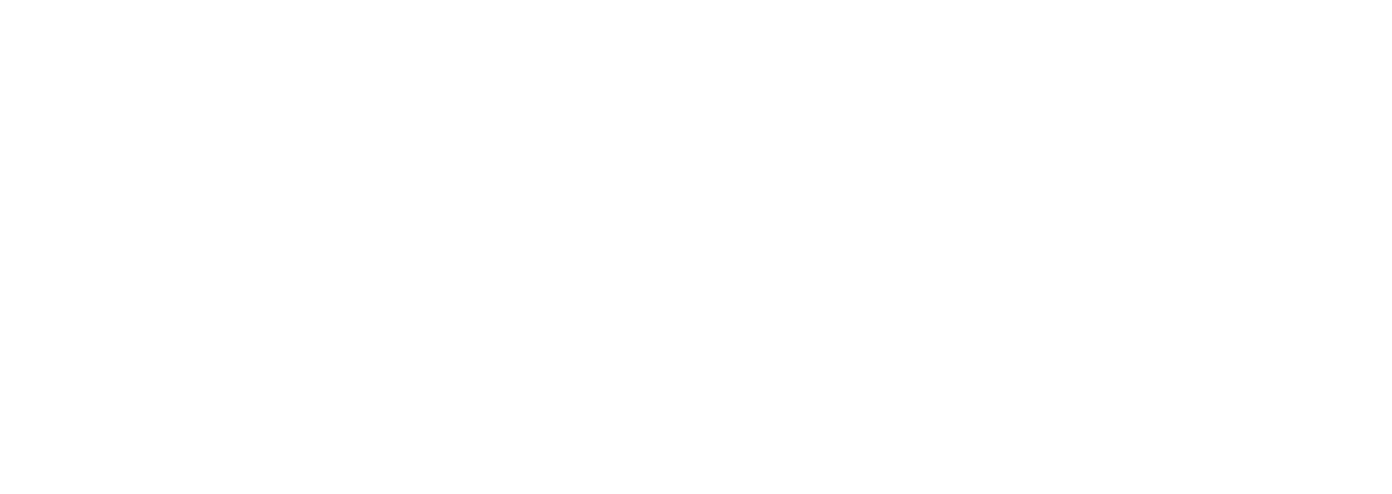 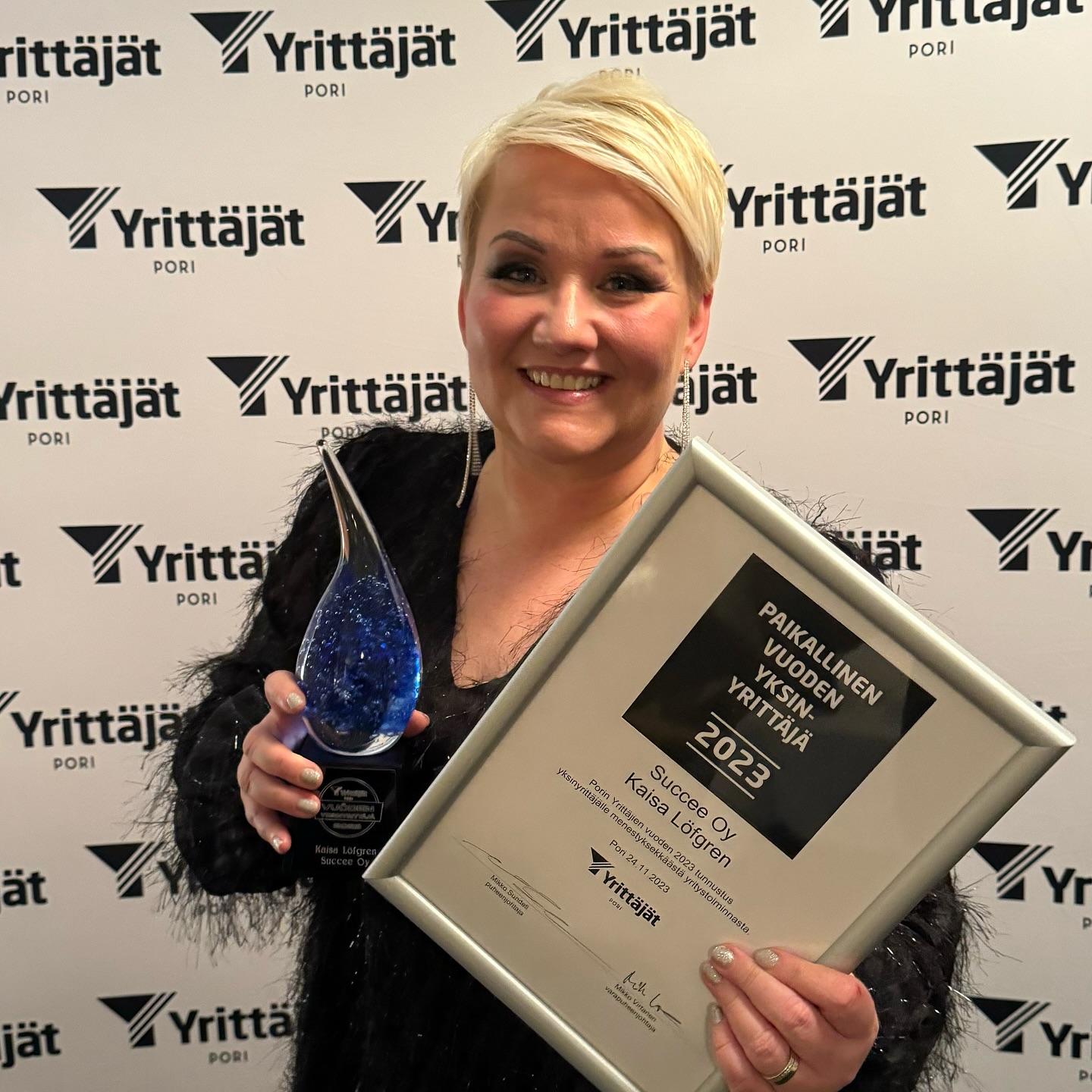 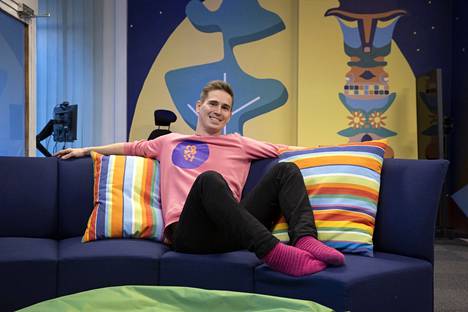 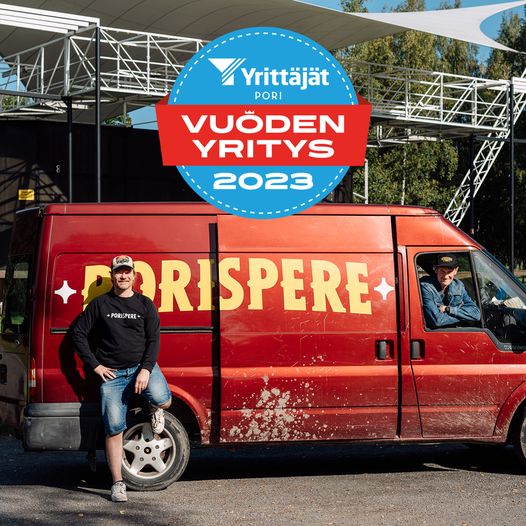 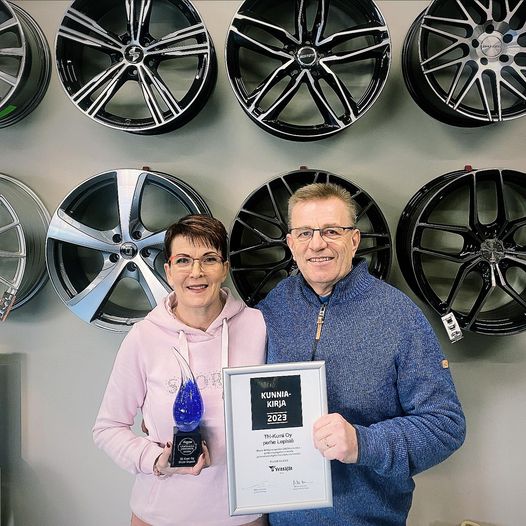 Palkitut 2023
Yksinyrittäjä Kaisa Löfgren, Succee Oy
Nuoriyrittäjä Jussi Pirhonen, Tovari Oy
Porin Vuoden Yritys Porispere Oy, Harri Vilkuna
Yrittäjäperhe Lepistön perhe, TH-Kumi Oy
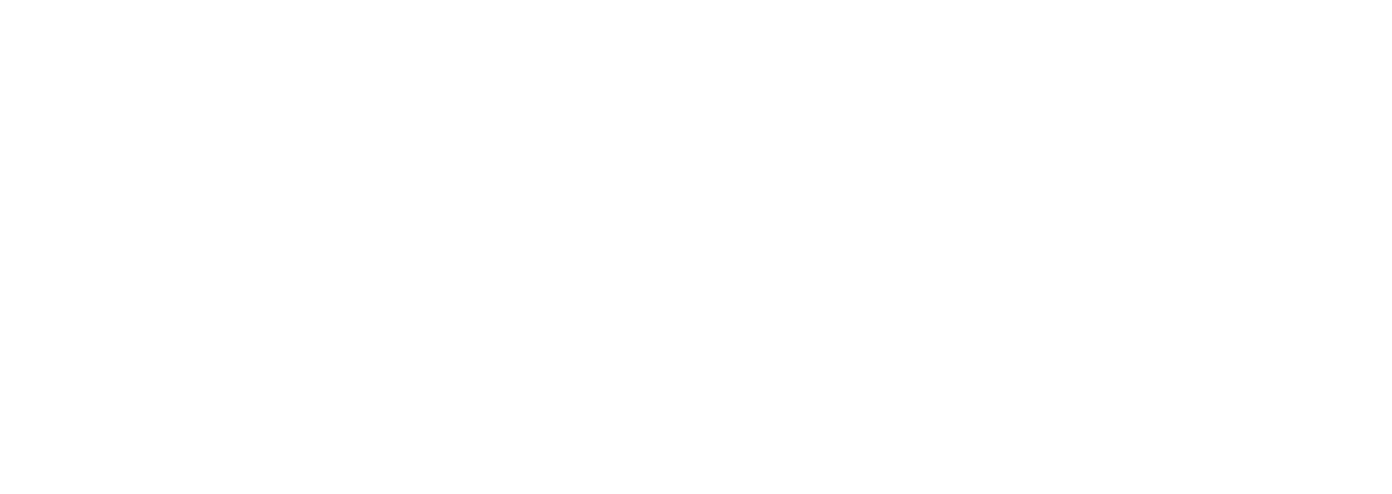 2023 Yhteistyökumppanit
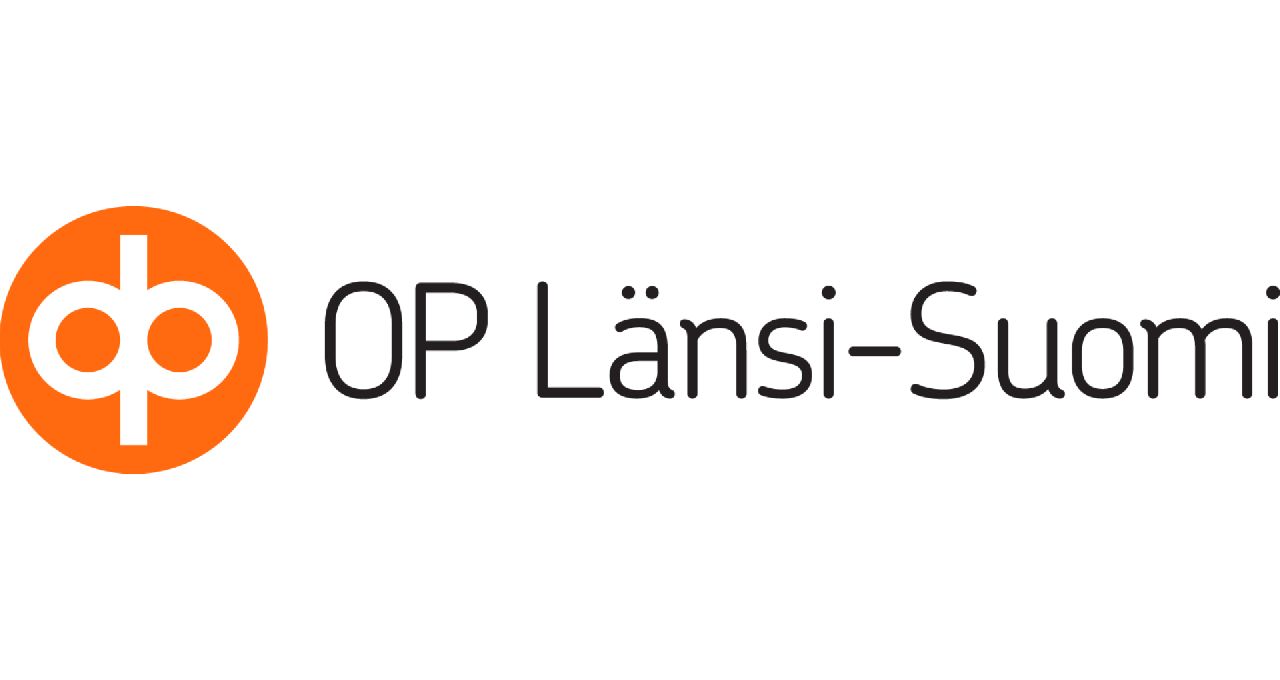 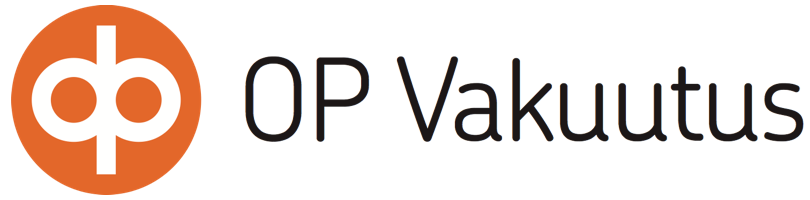 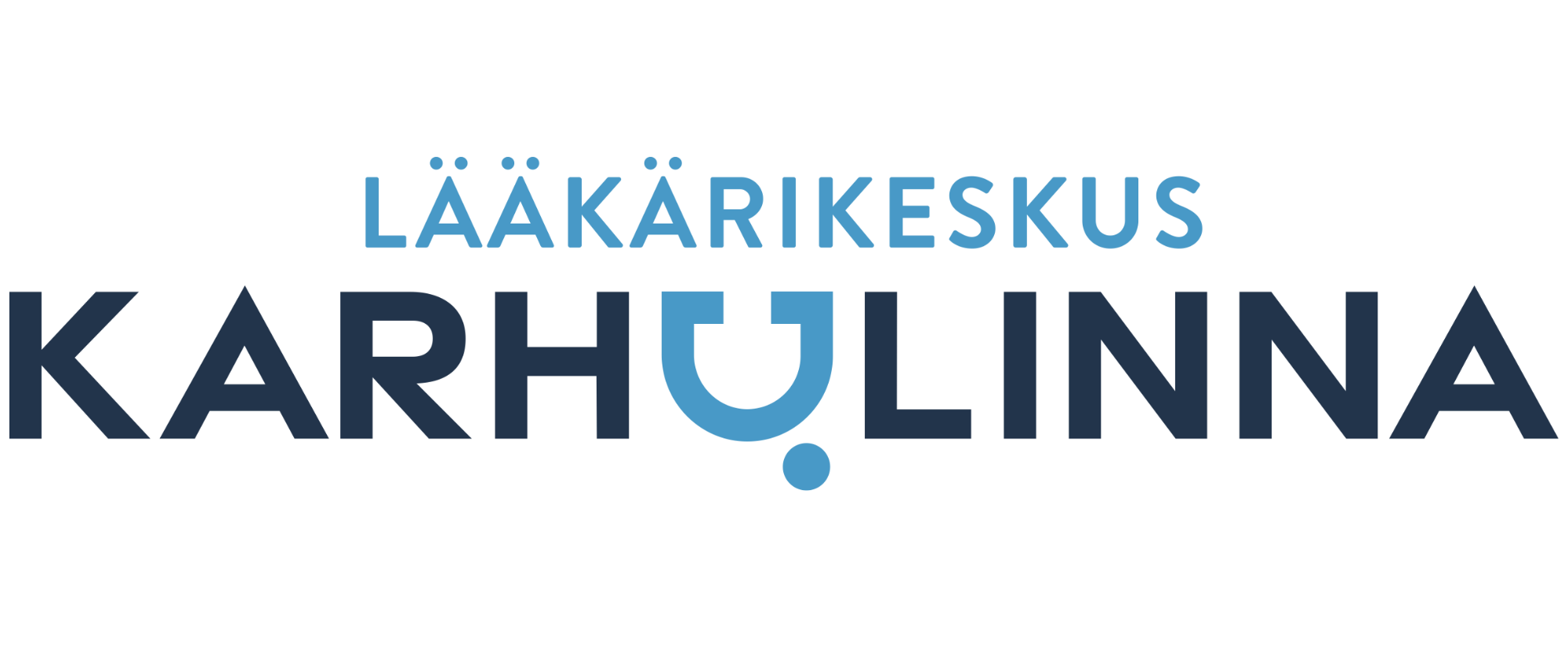 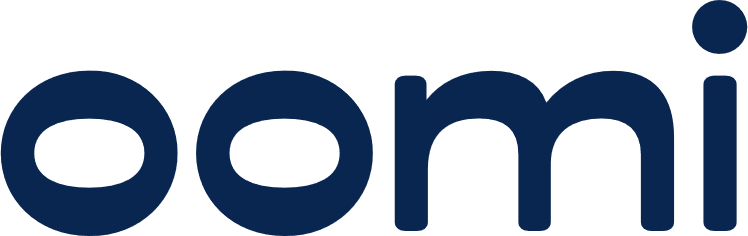 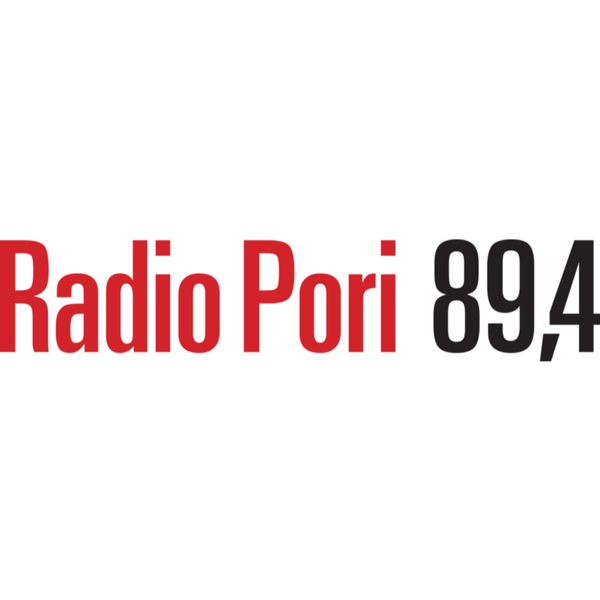 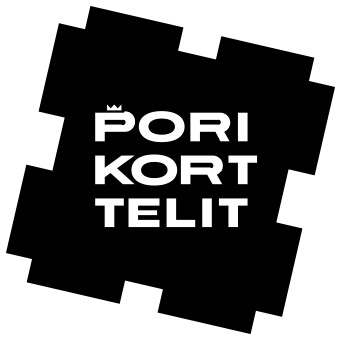 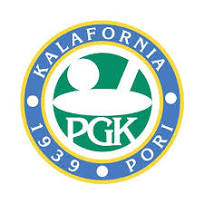 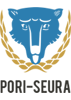 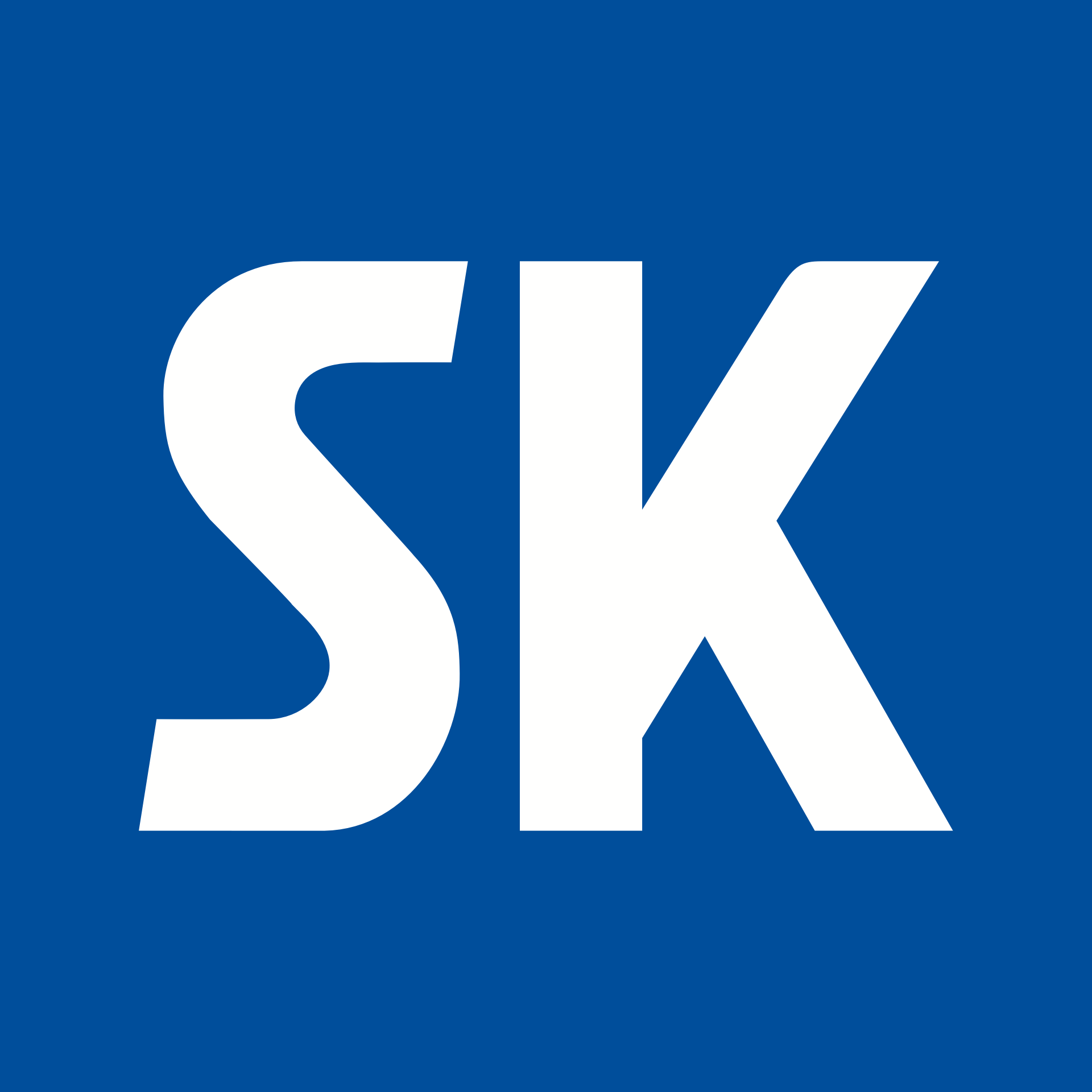 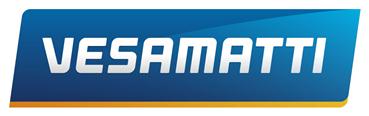 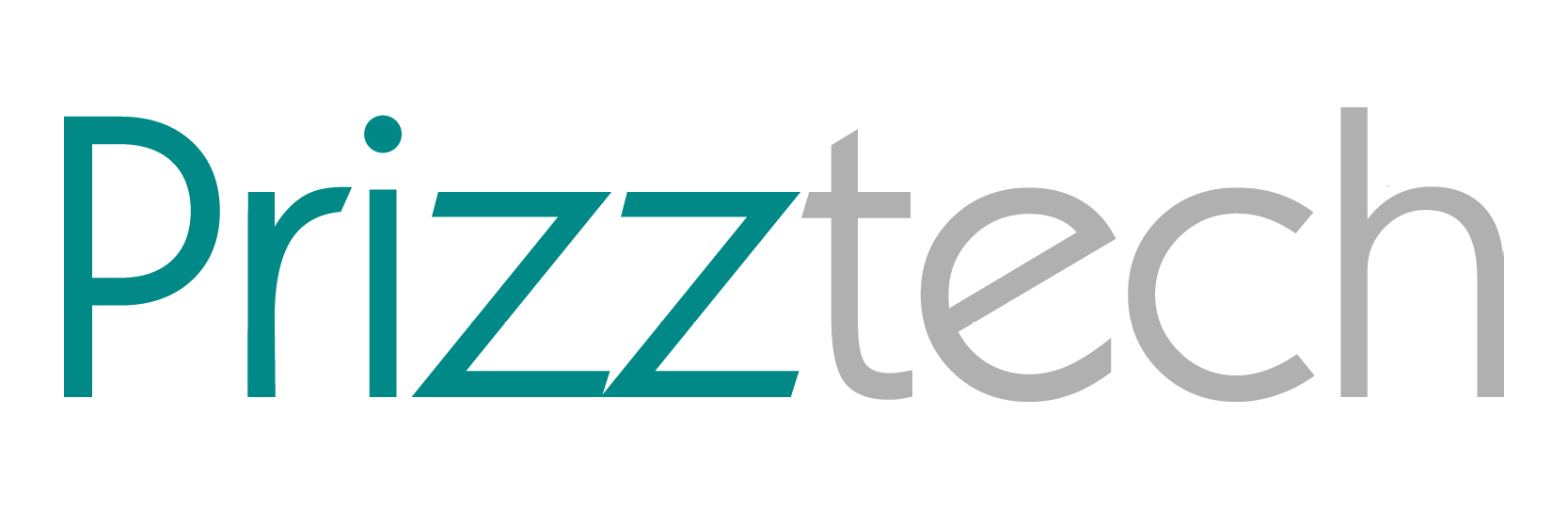 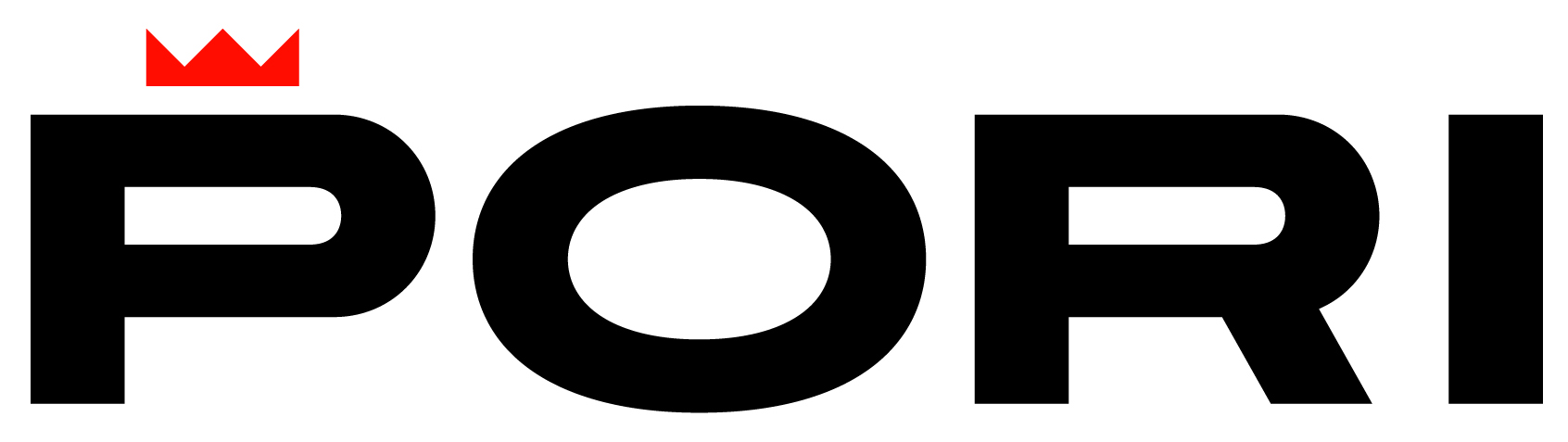 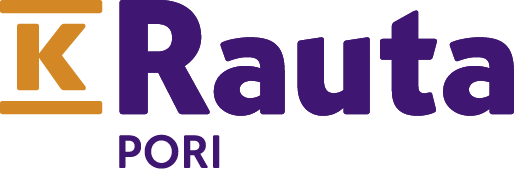 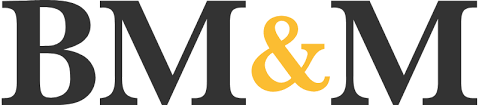 KIITOS – OLETTE MAHTAVIA
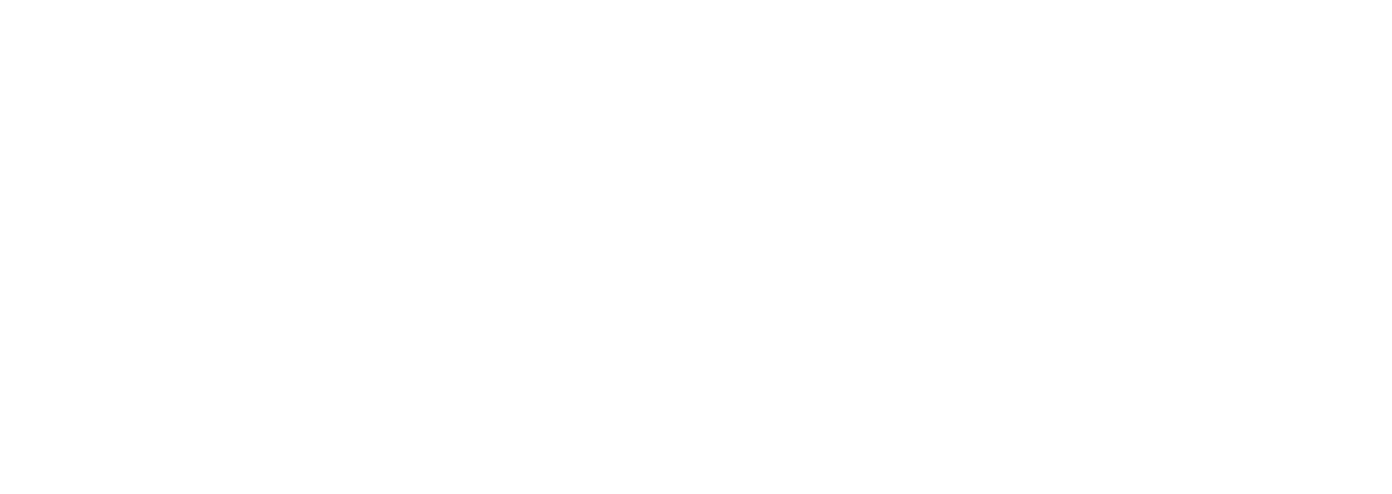 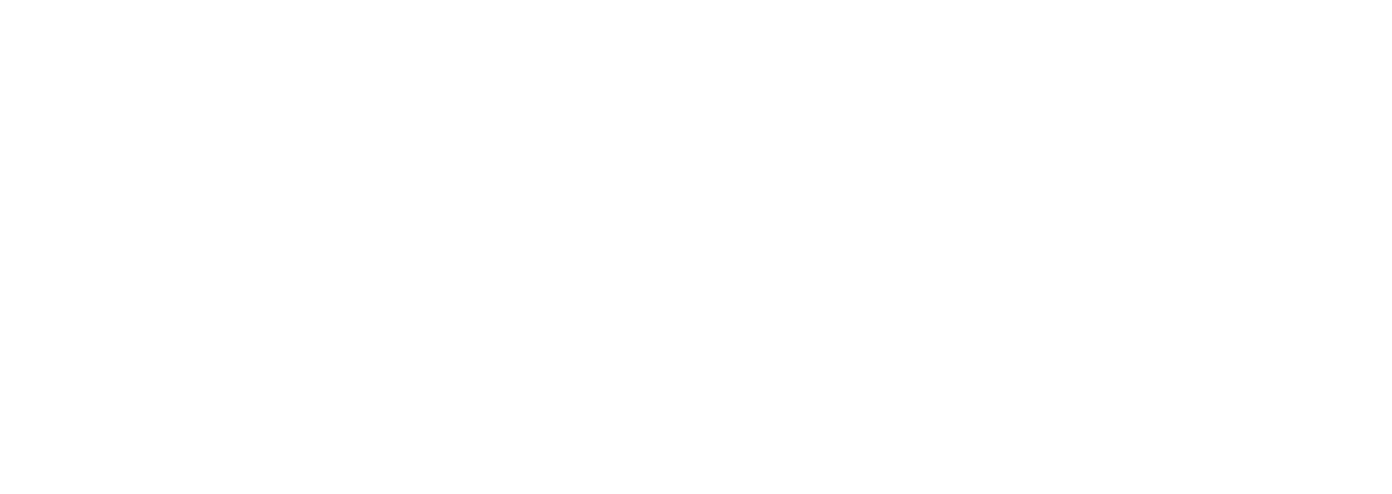 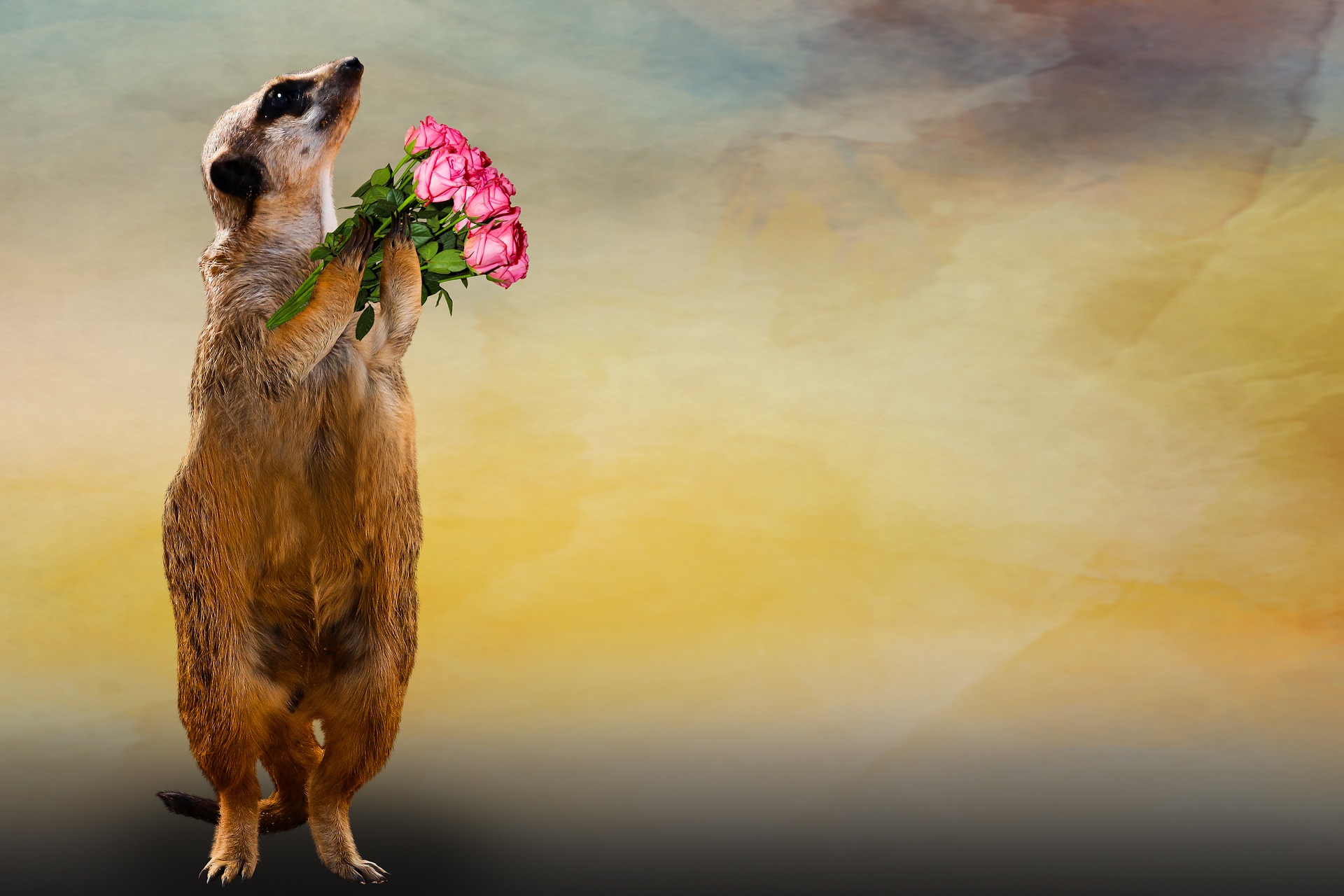 Suuri kiitos jäsenillemme!
Mistä on Yrittäjät tehty?
Sokerista, kukkasista,inkivääristä, kanelista.Etanoista, sammakoista,koiran häntätupsukoista.
Niistä on Yrittäjät tehty.
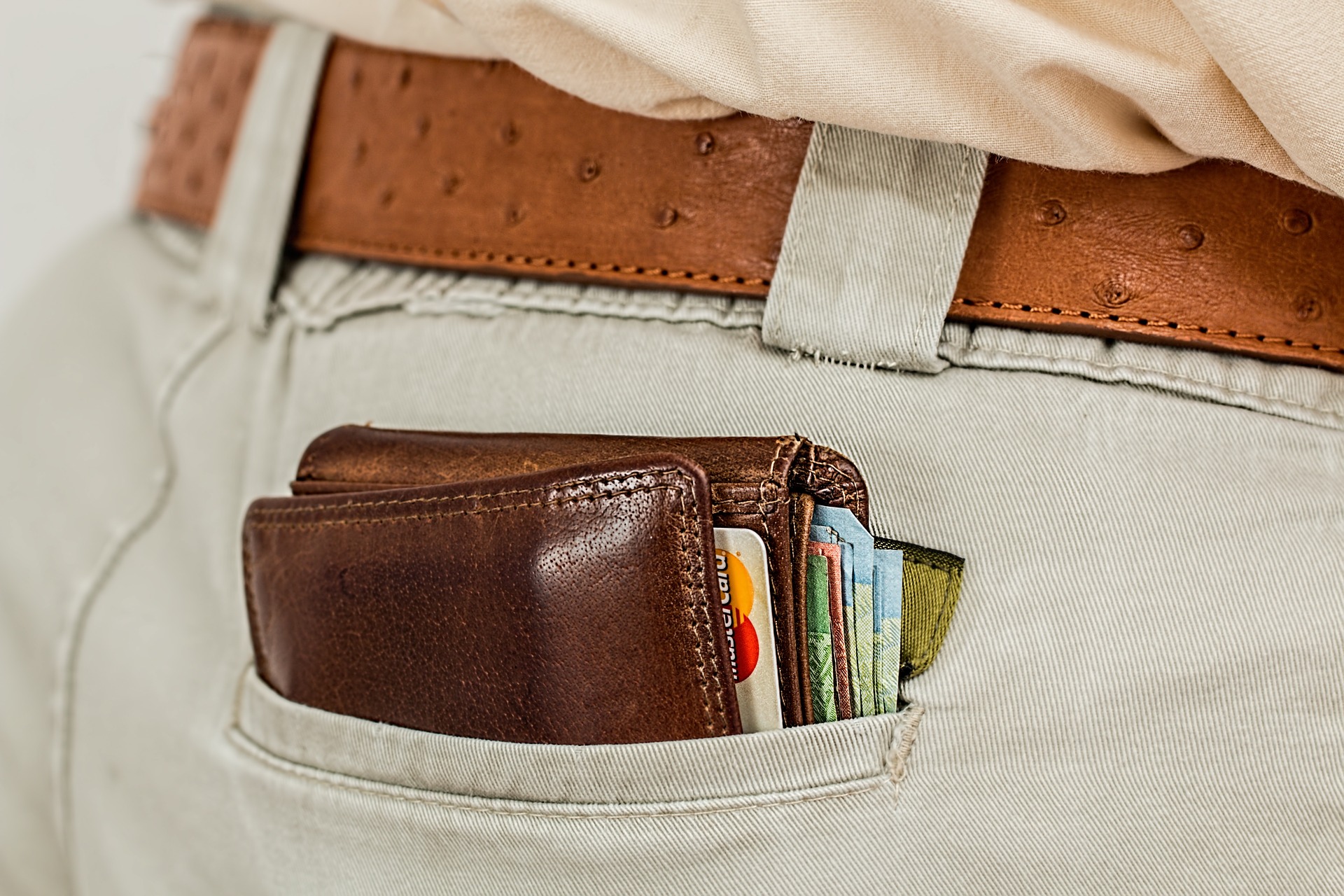 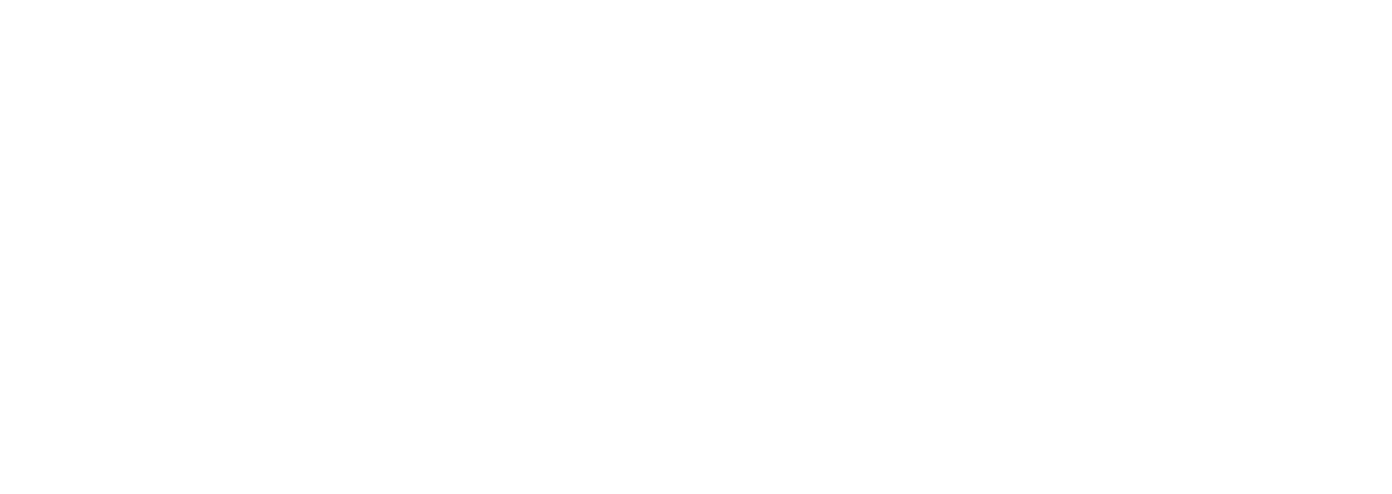 Tilinpäätös
INFO: Jäsenmaksuista 2023
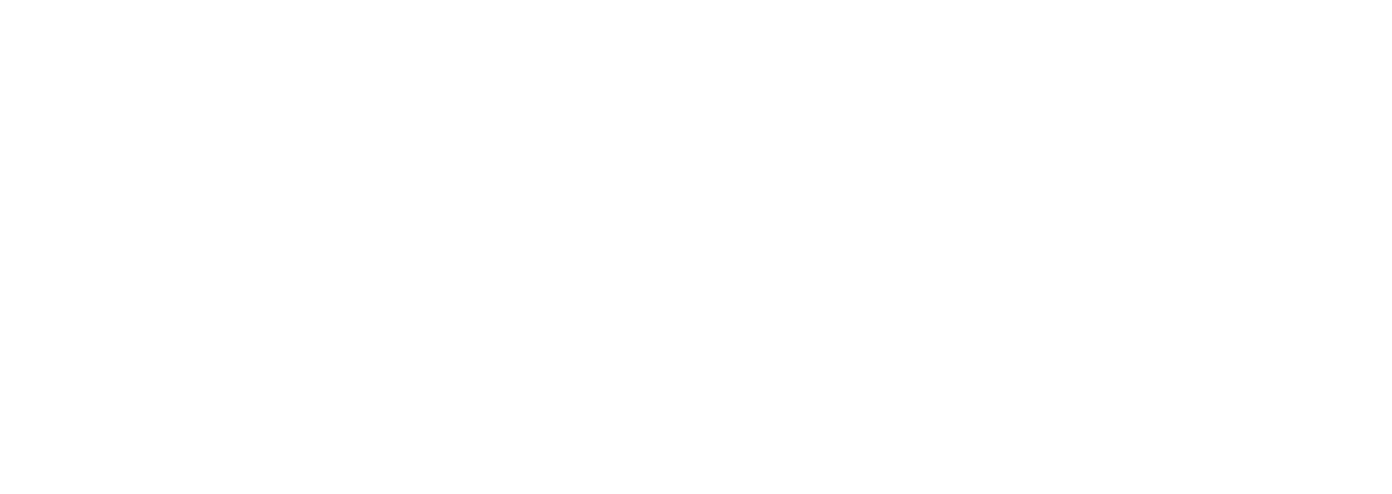 Porin Yrittäjät ry:n jäsenet maksoivat 2023    jäsenmaksuja 354 586,53 euroa
Josta Suomen Yrittäjät saivat    138 288,75 euroa
Ja Satakunnan Yrittäjät               124 105,28 euroa
Joten Porin Yrittäjät saivat           92 192,50 euroa
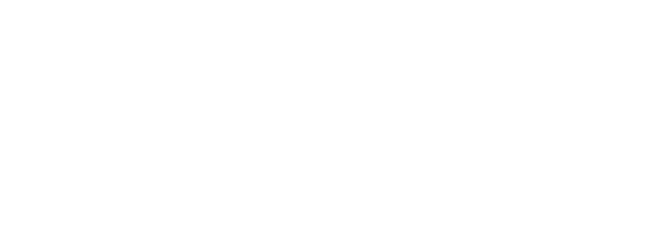 Tulot107 343,16 €
Jäsenmaksutuotot                92 192,50 €
Yhteistyösopimukset  ja tapahtumatuotot 	                14 311,04 €
Osingot  ja Korot		 839,62 €
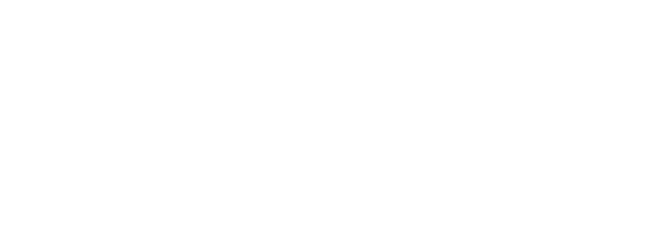 Menot-97 347,65 €
Vaikuttajaketju               -12 230,85 €
Verkottujaketju  	        -21 734,44 €
Tukiketju                         -17 822,46 €
Hallinto                          - 45 559,90 €

TULOS		         9613,09 €
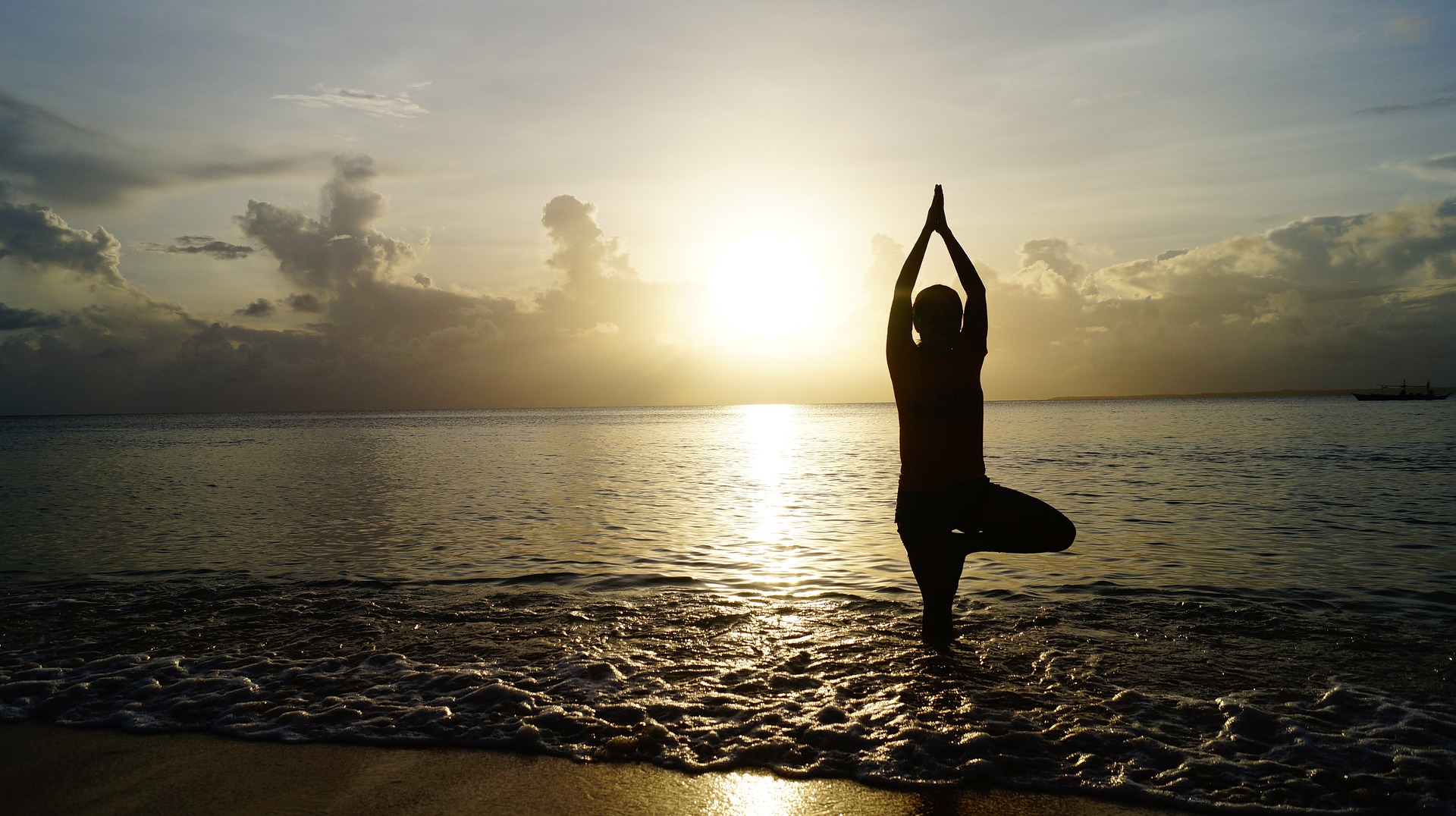 TASE VASTAAVAA
Finda Oy
Kiinteistö Oy Porin Klubi
HC Ässät Oy
Pori Jazz Oy
PYSYVÄT VASTAAVAT	
Sijoitukset			10 143,32
PYSYVÄT VASTAAVAT YHTEENSÄ	10 143,32

VAIHTUVAT VASTAAVAT	
Saamiset			162,43
Rahat ja pankkisaamiset		72 134,29
VAIHTUVAT VASTAAVAT YHTEENSÄ	72 134,29

TASE VASTAAVAA YHTEENSÄ		82 440,04
Ylisuoritus
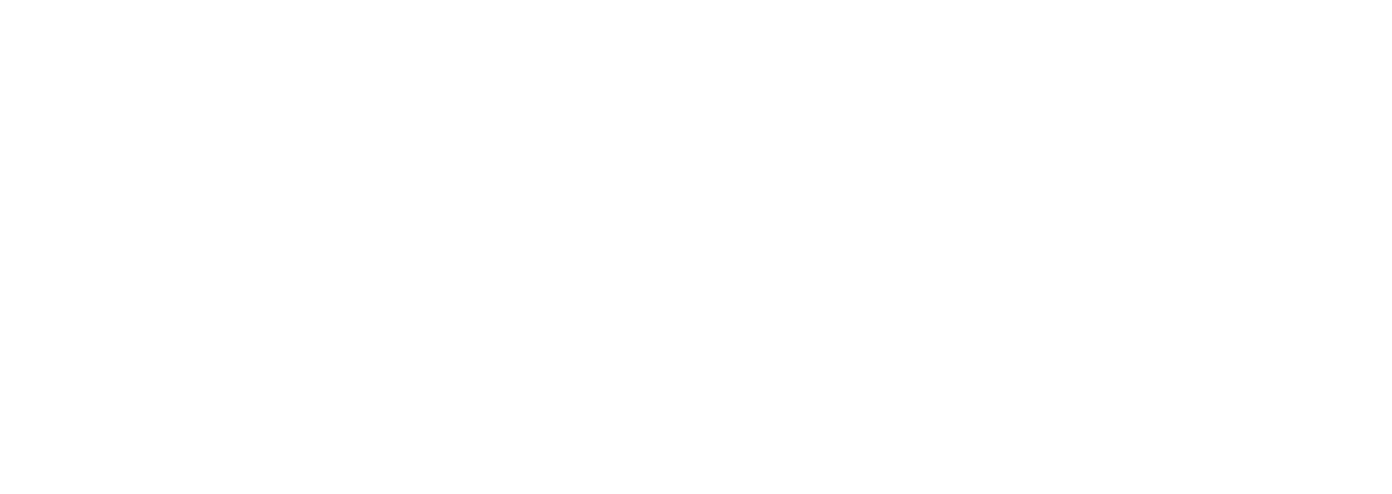 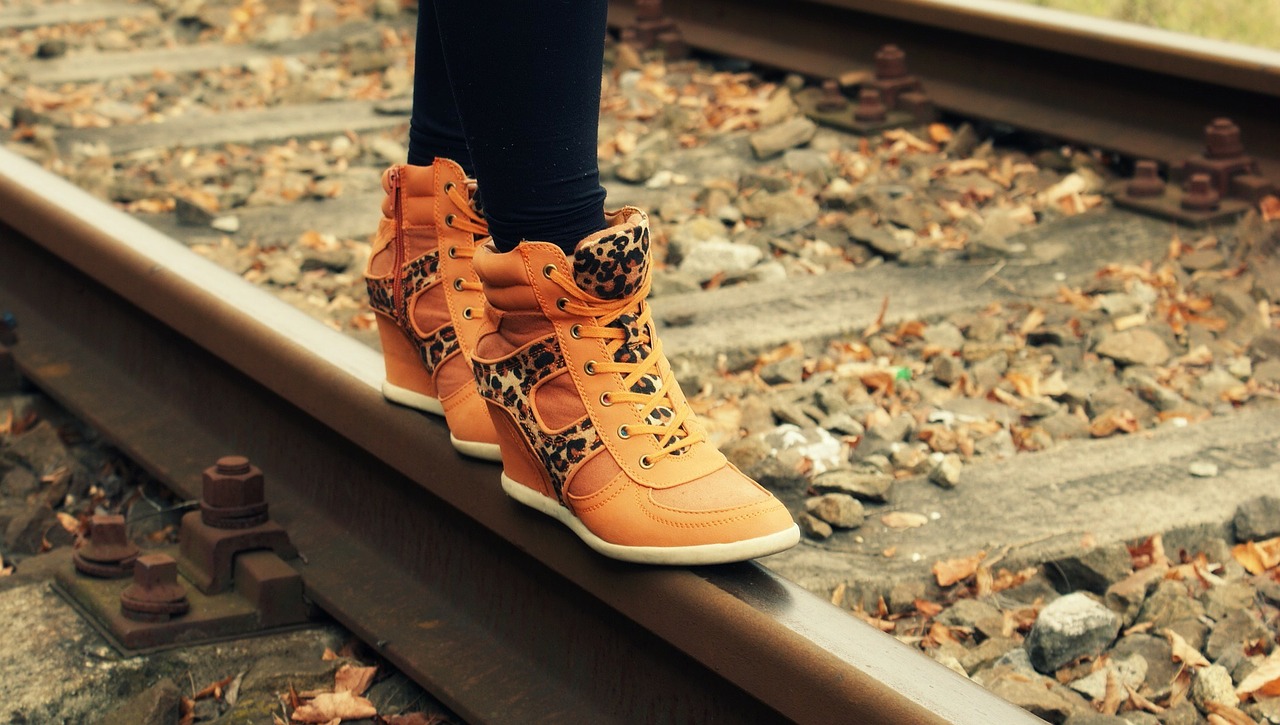 TASE VASTATTAVAA
OMA PÄÄOMA	
Edellisten tilikausien yli-/alijäämä		 62 251,21
Tilikauden ylijäämä/alijäämä		   9 613,09		
OMA PÄÄOMA YHTEENSÄ	                71 864,30
	
VIERAS PÄÄOMA	
Lyhytaikainen vieras pääoma		 4 500,00
Ostovelat			 6 075,74
VIERAS PÄÄOMA YHTEENSÄ	                10 575,74
	
VASTATTAVAA YHTEENSÄ	                 82 440,04
Ennakkona OP-Pohjolan maksatus, joulukuun tilaisuuksien ostolaskuja  ja jäsenhankinnan lasku
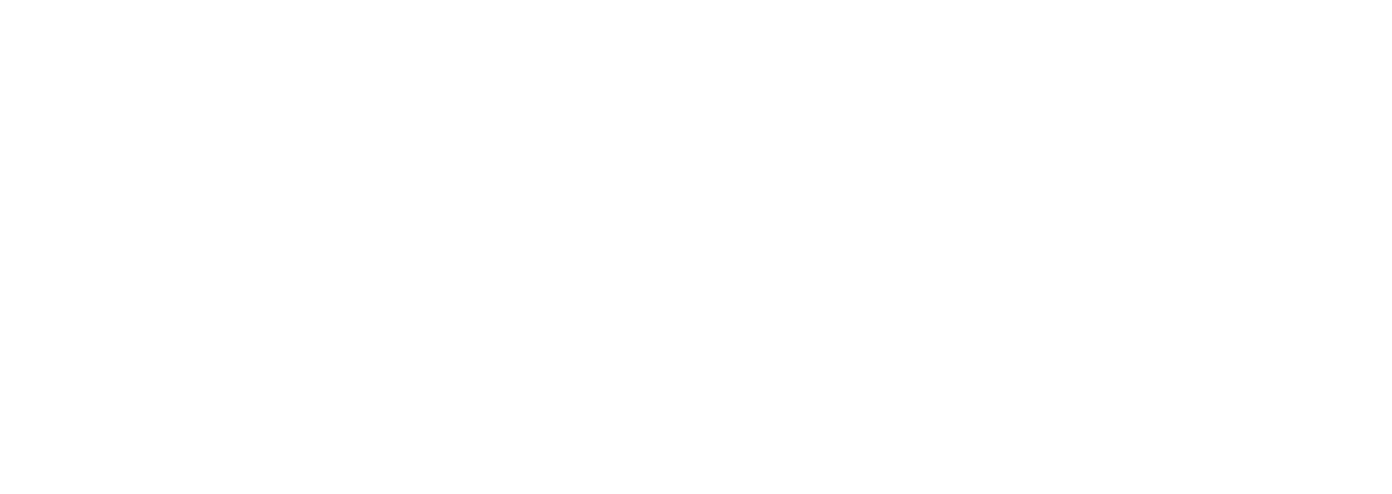 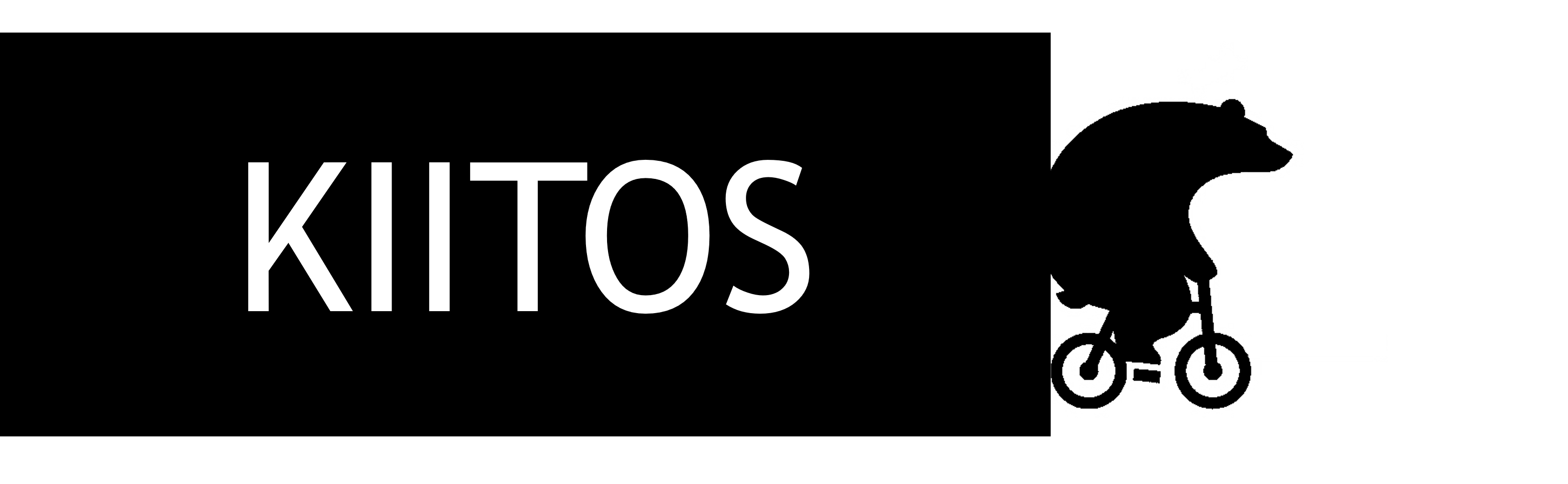 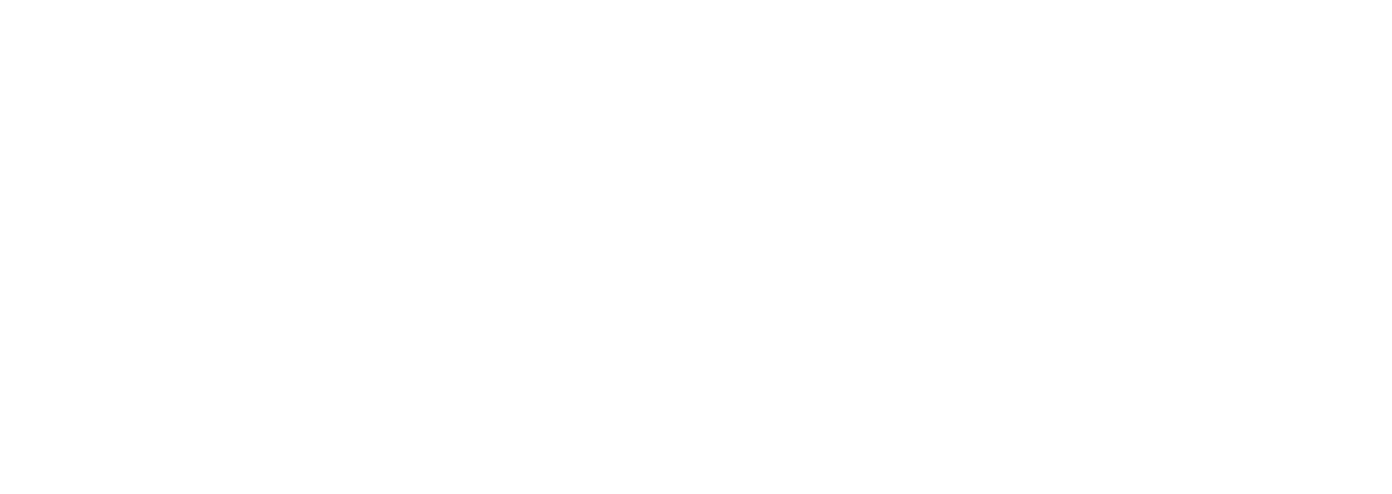